Calendario de Obligaciones 2017
Jurídica
Financiera
Técnica
INICIO
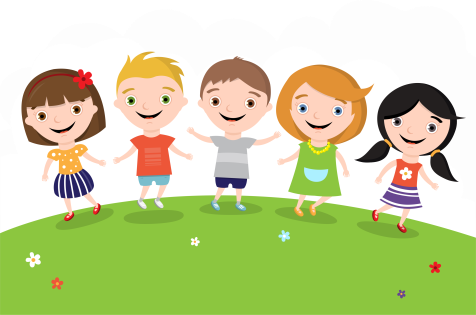 Por Una Internet Sana
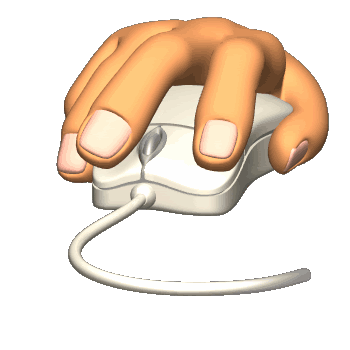 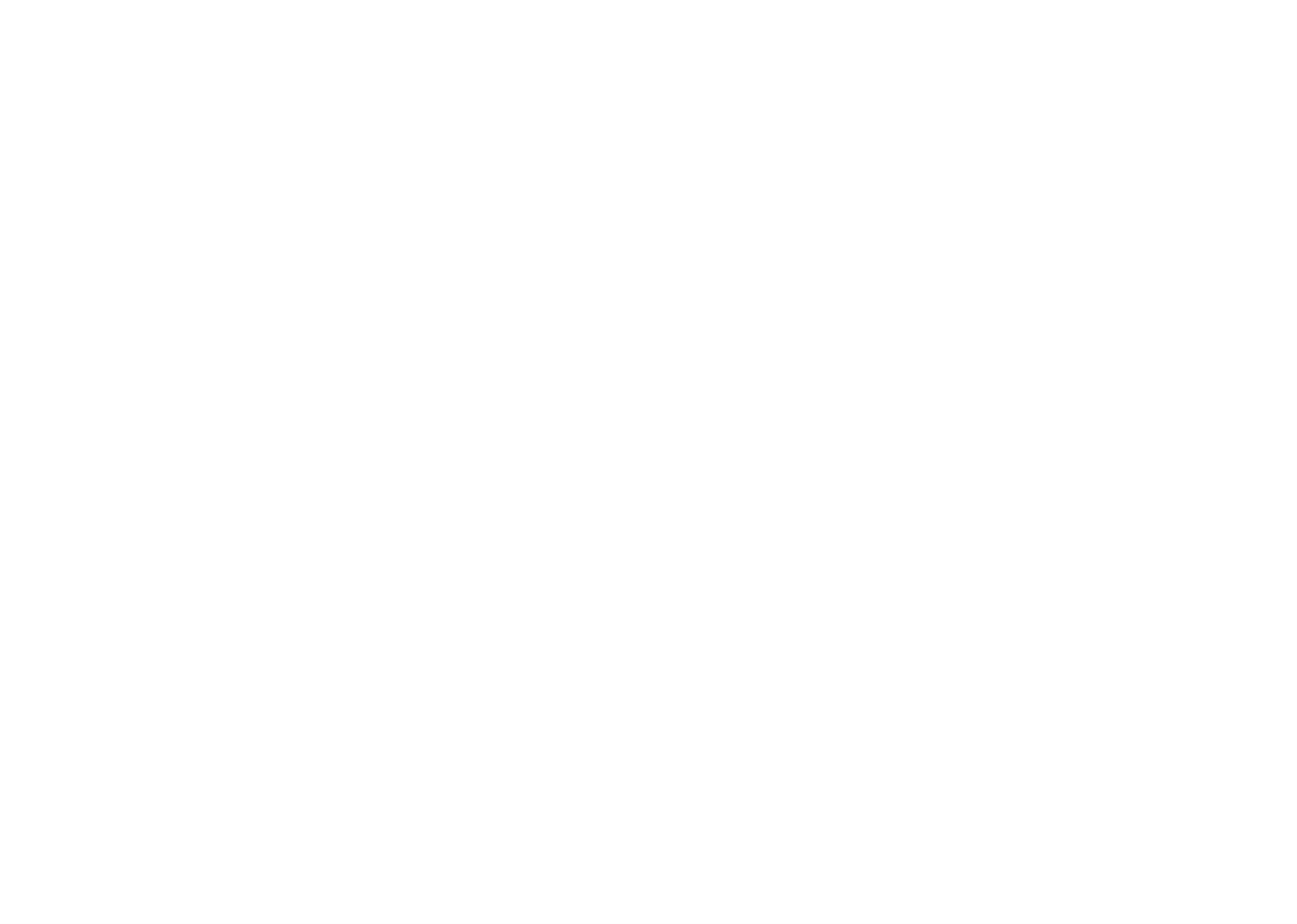 Descargue Matriz de Obligaciones 2017
INDUSTRIA TIC NO MÓVIL
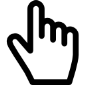 Jurídica
Financiera
Técnica
INICIO
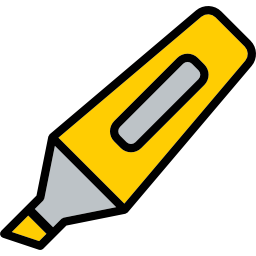 Permanentes
Jurídica
Financiera
Técnica
INICIO
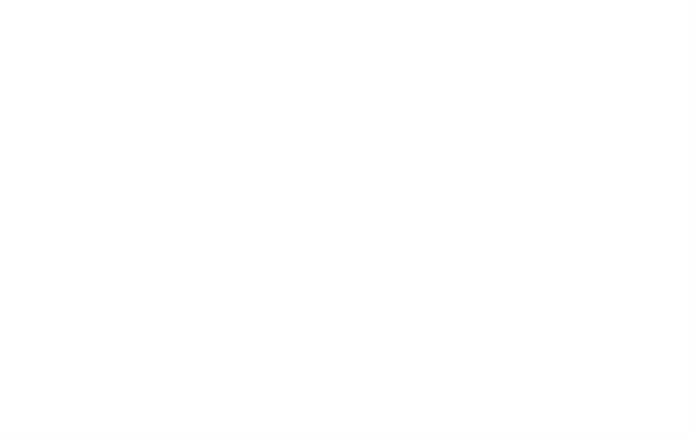 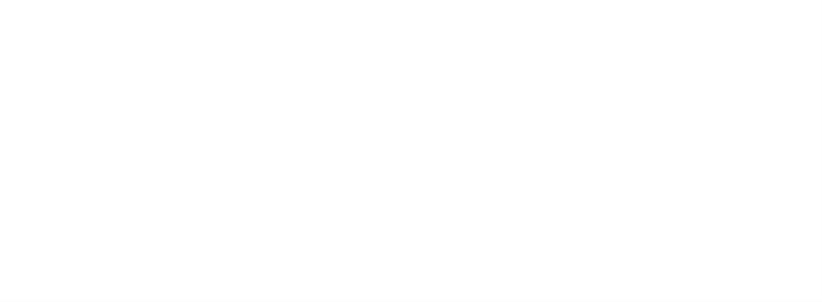 TODOS LOS SERVICIOS
Inscripción, modificación y actualización y del registro RTIC.
Constitución de pólizas y/o garantías.
TELEFONIA FIJA

Oferta Básica de Interconexión.
Cargos de acceso
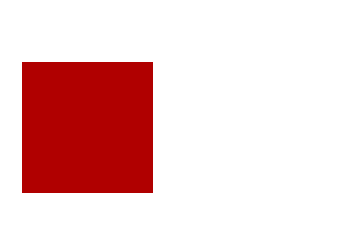 Prevenir y contrarrestar el material de abuso sexual en niñas, niños y adolescentes
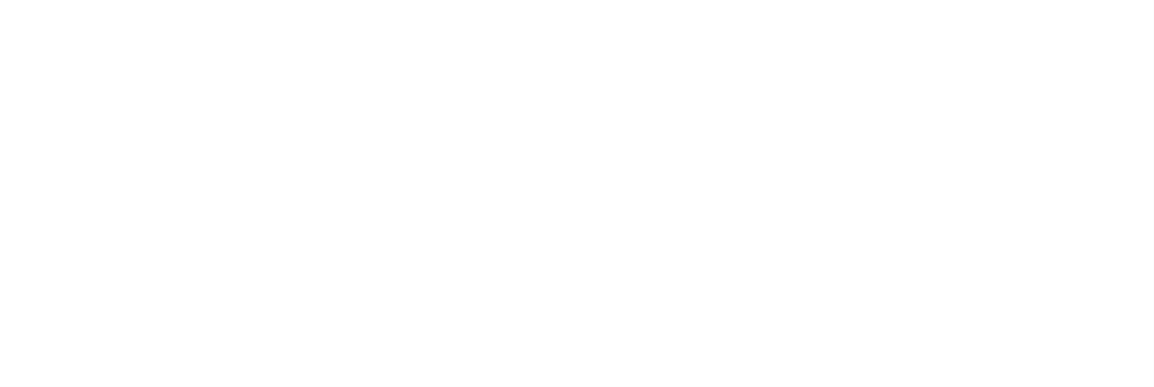 VALOR AGREGADO – (ISP)
Inclusión en los contratos cláusulas donde se especifiquen las prohibiciones y deberes de que trata la ley 679 de 2001.
Jurídica
Financiera
Técnica
INICIO
Calendario de Obligaciones 2017
Jurídica
Financiera
Técnica
INICIO
ENERO
MARZO
ABRIL
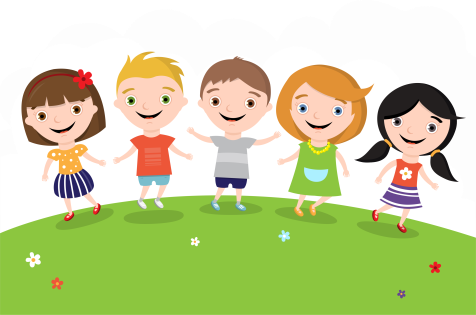 JUNIO
JULIO
Por Una Internet Sana
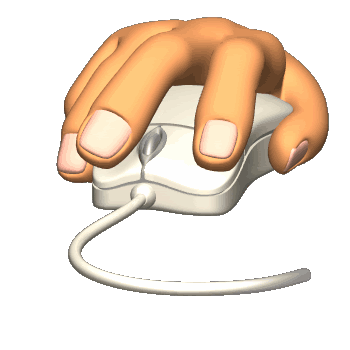 OCTUBRE
Calendario de Obligaciones 2017
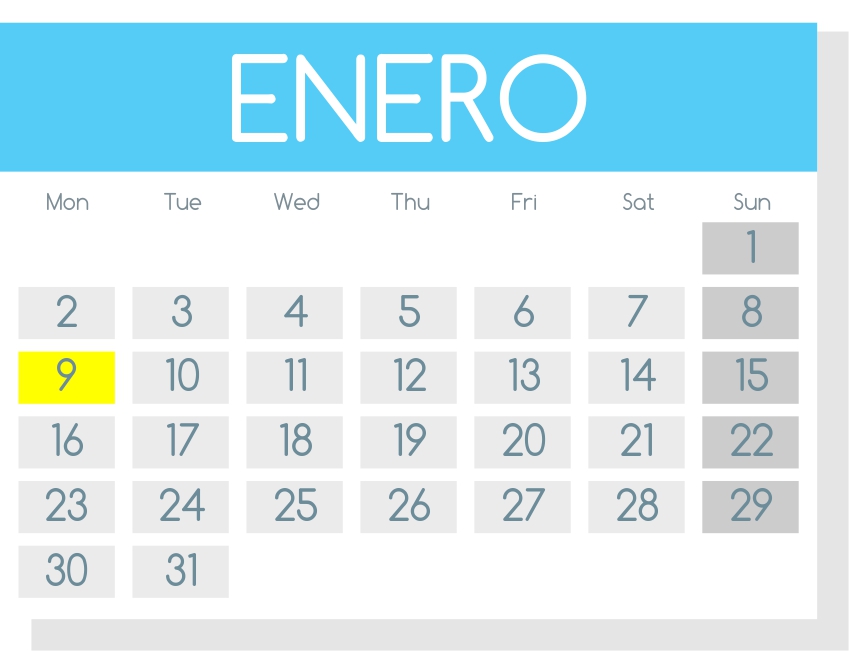 X
Jurídica
Financiera
Técnica
INICIO
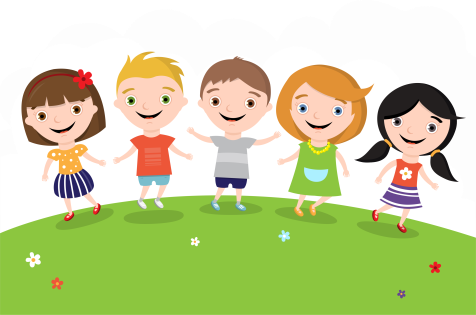 Por Una Internet Sana
31
30
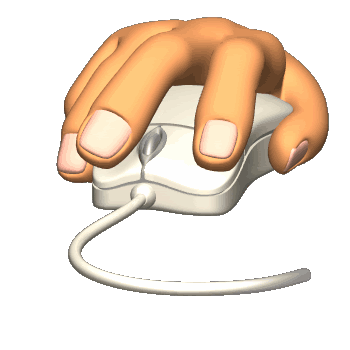 Calendario de Obligaciones 2017
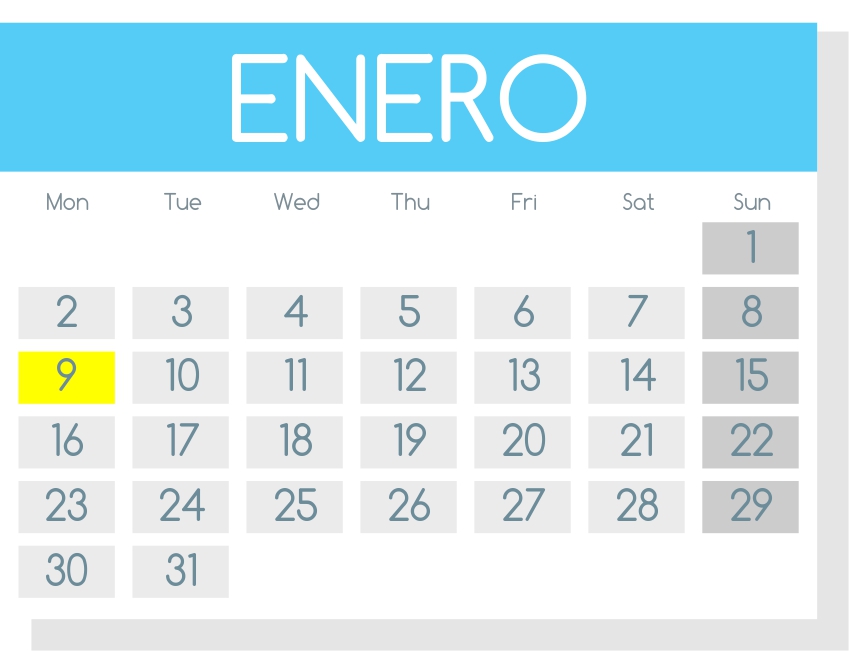 Jurídica
Financiera
Técnica
INICIO
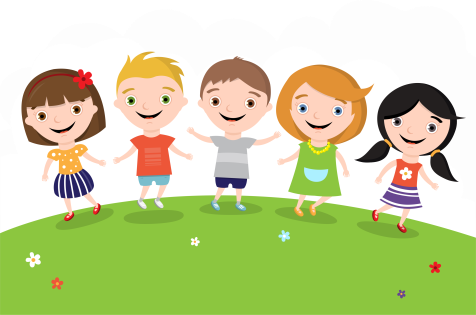 Por Una Internet Sana
30
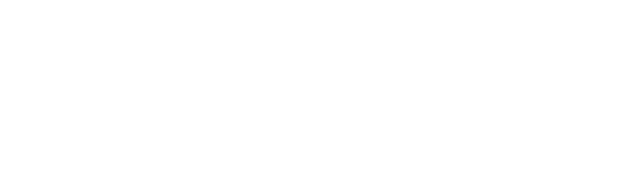 X
Contribución a la CRC
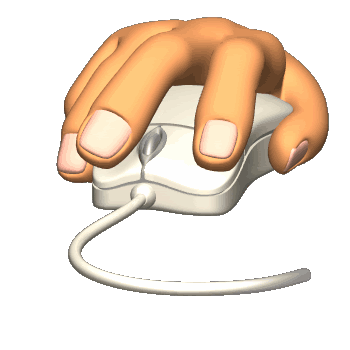 Calendario de Obligaciones 2017
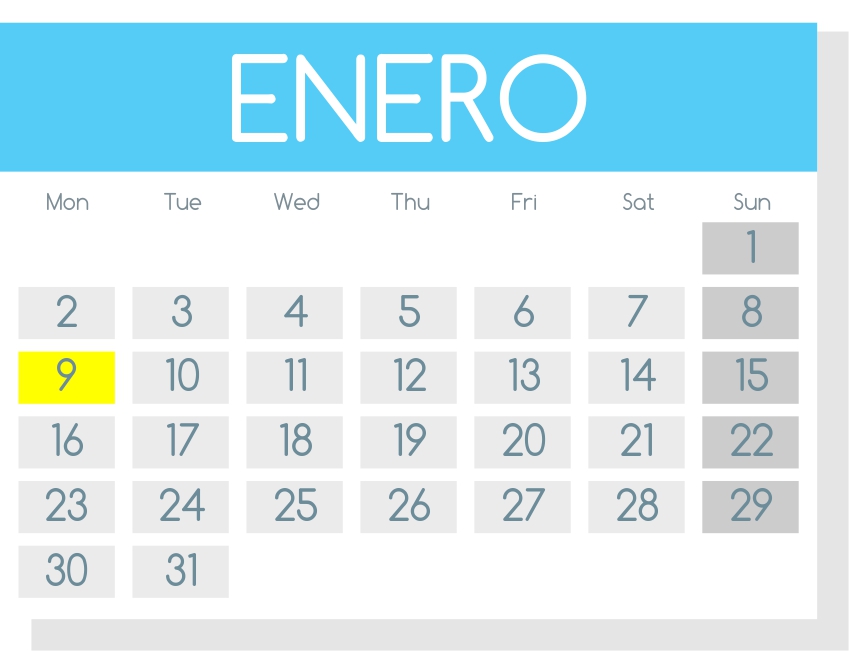 Jurídica
Financiera
Técnica
INICIO
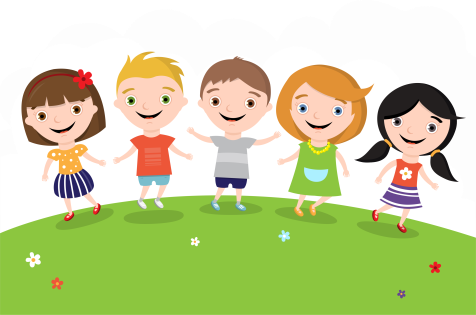 Por Una Internet Sana
31
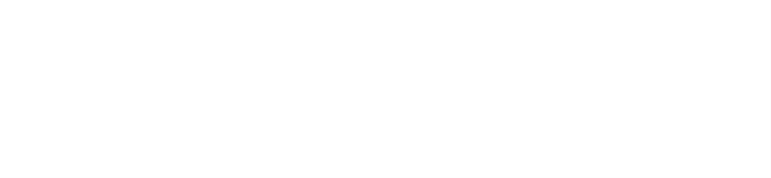 X
Contraprestación por servicio
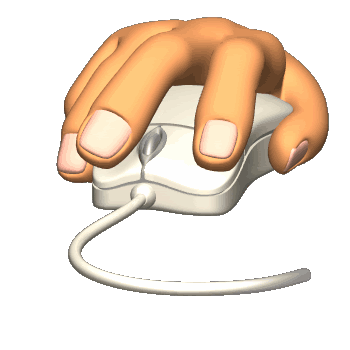 Calendario de Obligaciones 2017
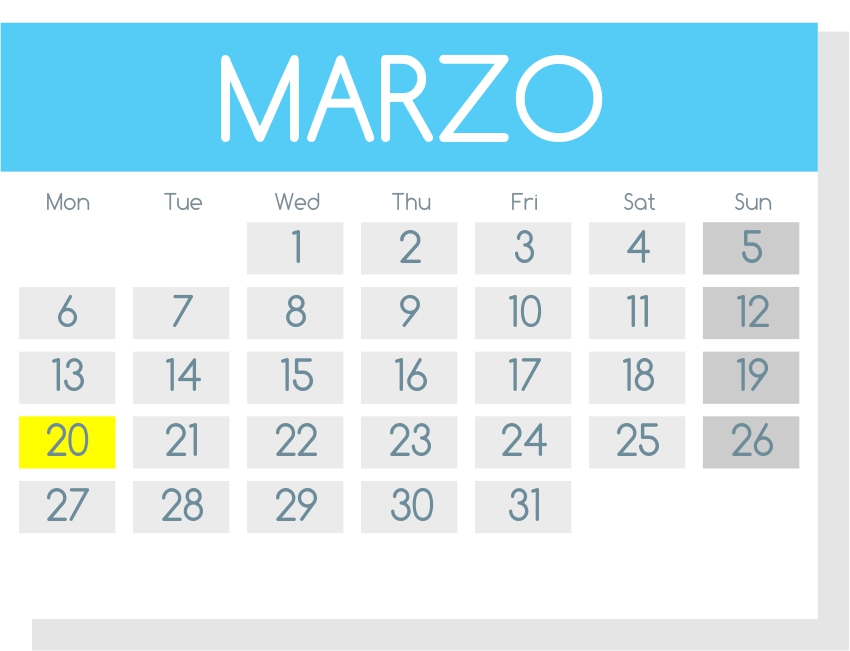 Jurídica
Financiera
Técnica
INICIO
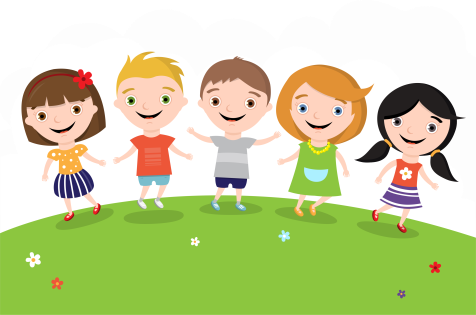 30
Por Una Internet Sana
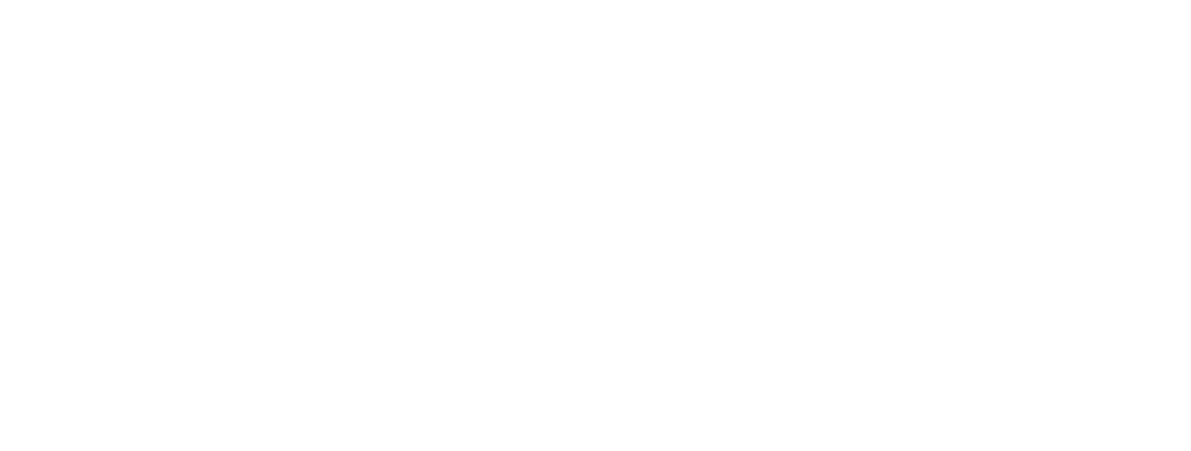 X
Contraprestación  por el uso del espectro radioeléctrico 

Contraprestación  por el uso del espectro radioeléctrico -  Satelital.
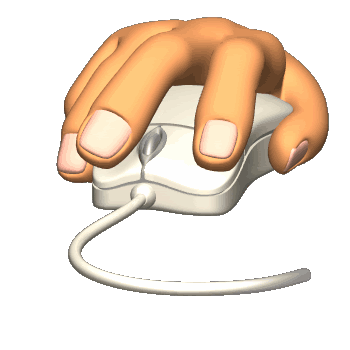 Calendario de Obligaciones 2017
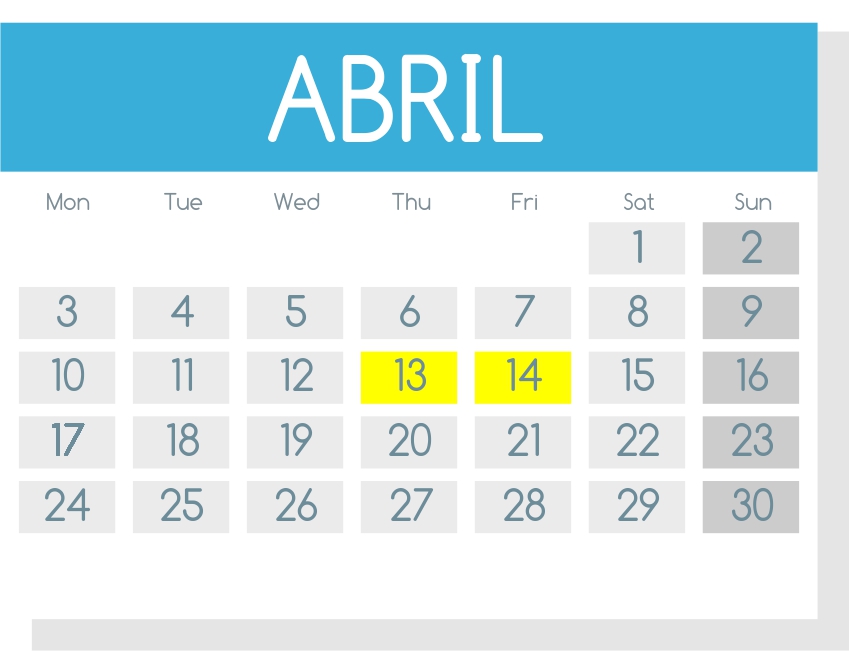 Jurídica
Financiera
Técnica
INICIO
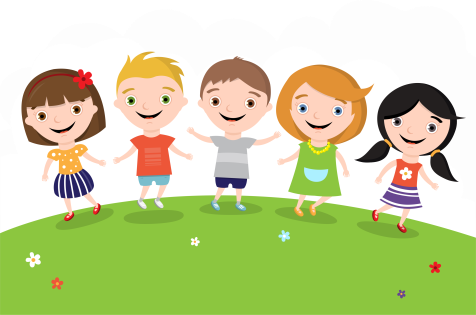 30
Por Una Internet Sana
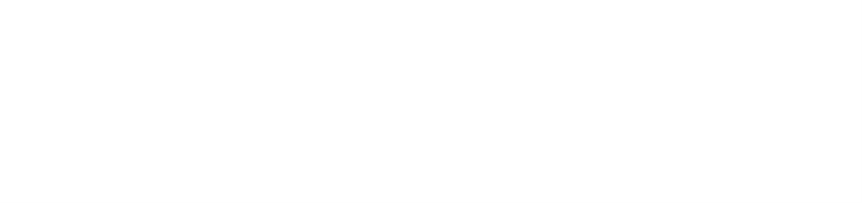 X
Contraprestación por servicio
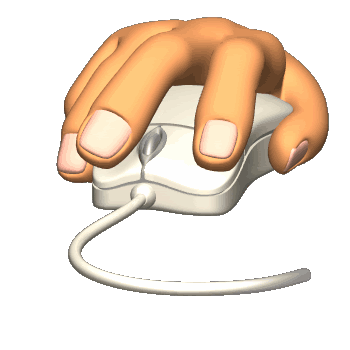 Calendario de Obligaciones 2017
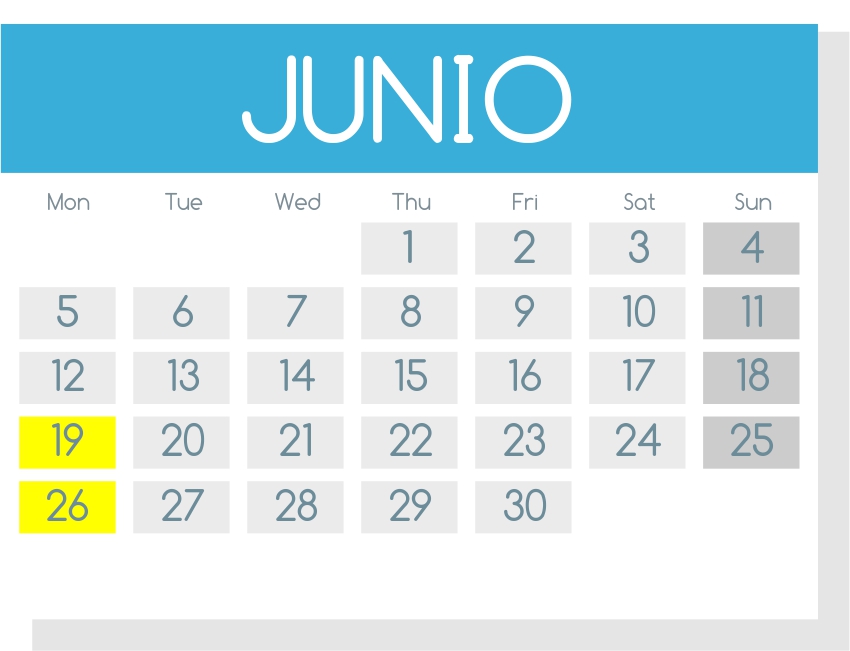 Jurídica
Financiera
Técnica
INICIO
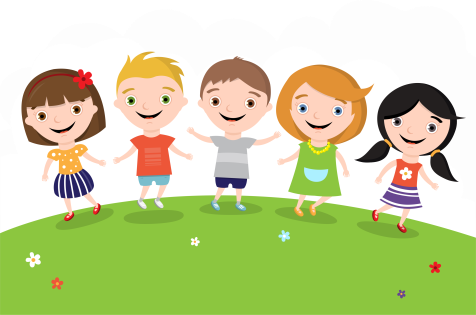 30
Por Una Internet Sana
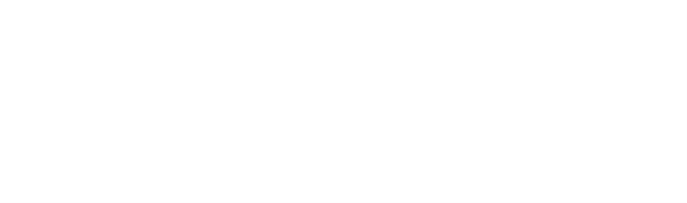 X
Contribución a la CRC
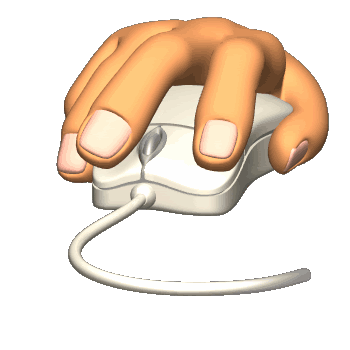 Calendario de Obligaciones 2017
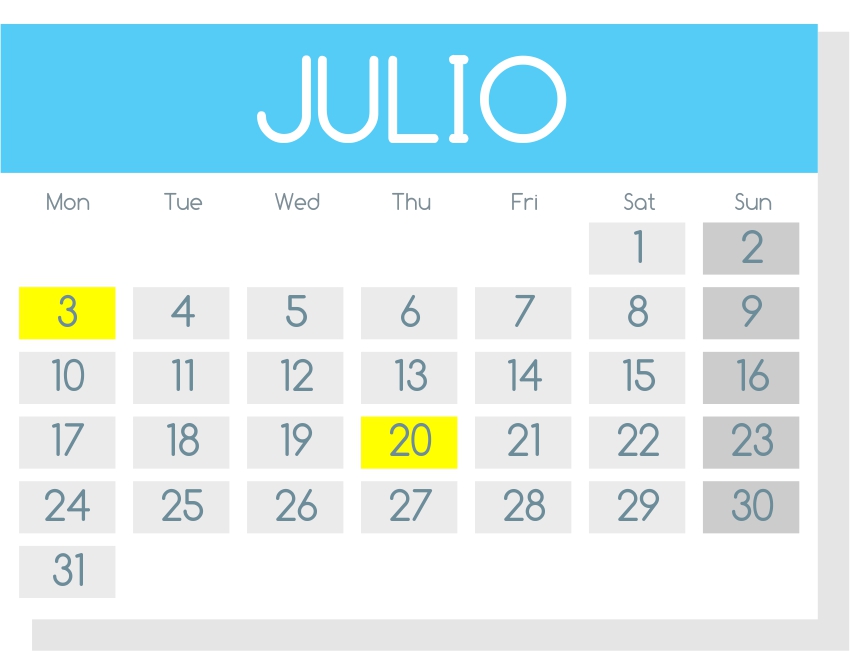 Jurídica
Financiera
Técnica
INICIO
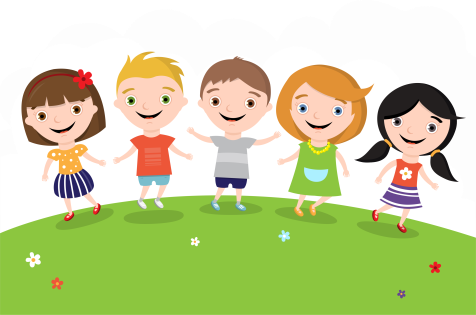 Por Una Internet Sana
31
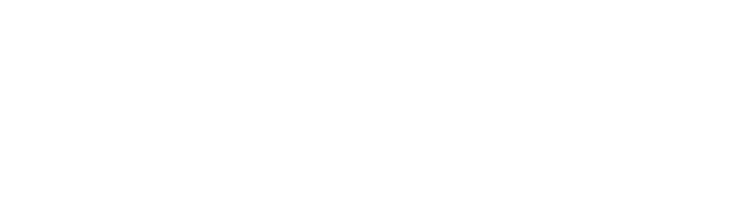 X
Contraprestación por servicio
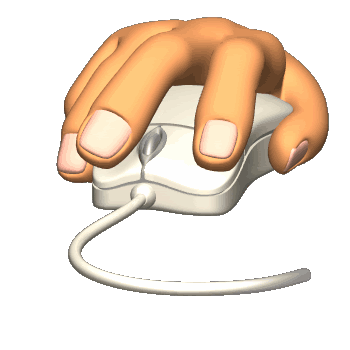 Calendario de Obligaciones 2017
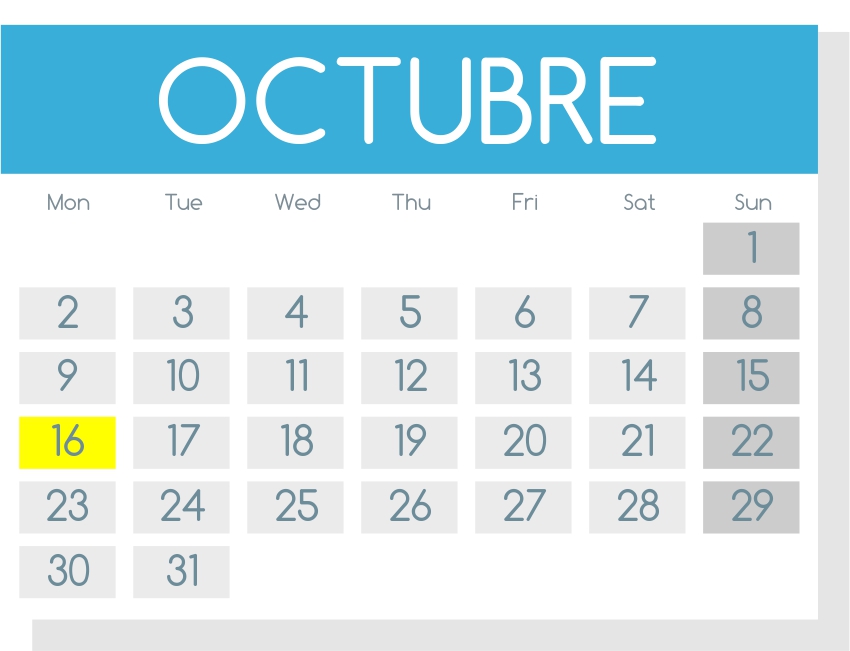 Jurídica
Financiera
Técnica
INICIO
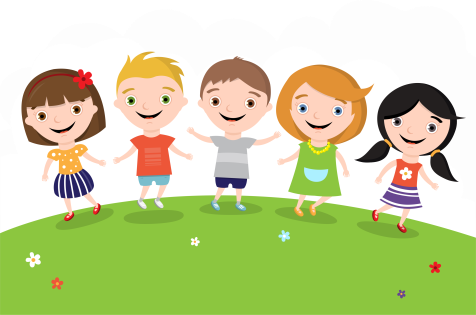 Por Una Internet Sana
31
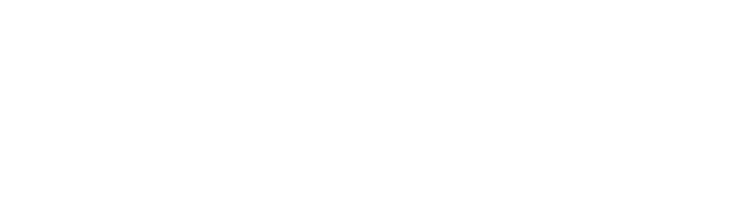 X
Contraprestación por servicio
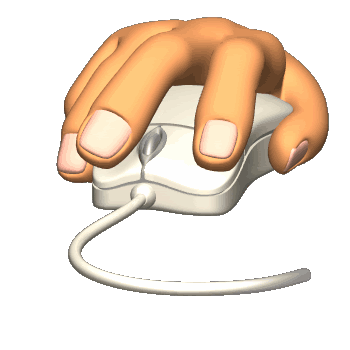 Jurídica
Financiera
Técnica
INICIO
Portador
Valor Agregado
Telefonía Fija
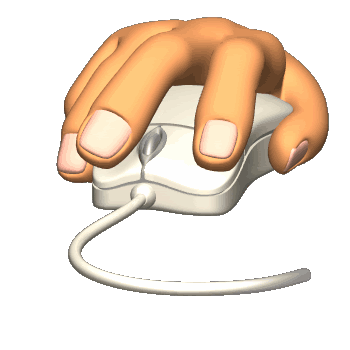 Jurídica
Financiera
Técnica
INICIO
ENERO
ENERO
MARZO
ABRIL
Portador
Valor Agregado
JULIO
MAYO
AGOSTO
Telefonía Fija
Eventuales
NOVIEMBRE
OCTUBRE
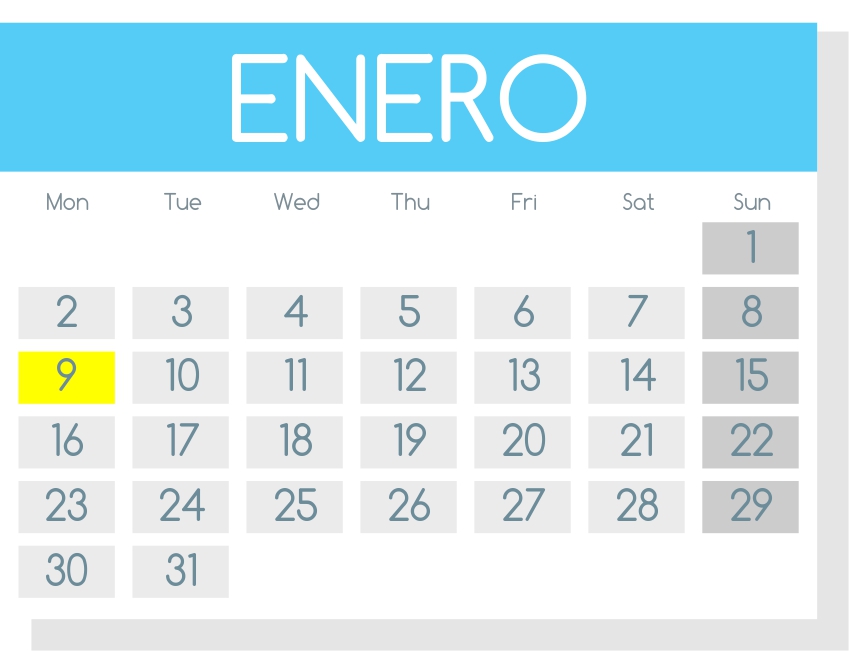 X
Jurídica
Financiera
Técnica
INICIO
2
3
4
5
6
7
Portador
10
11
12
13
14
15
16
17
18
19
Valor Agregado
Telefonía Fija
31
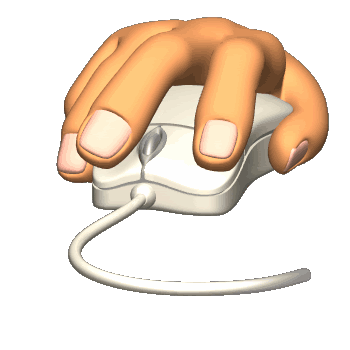 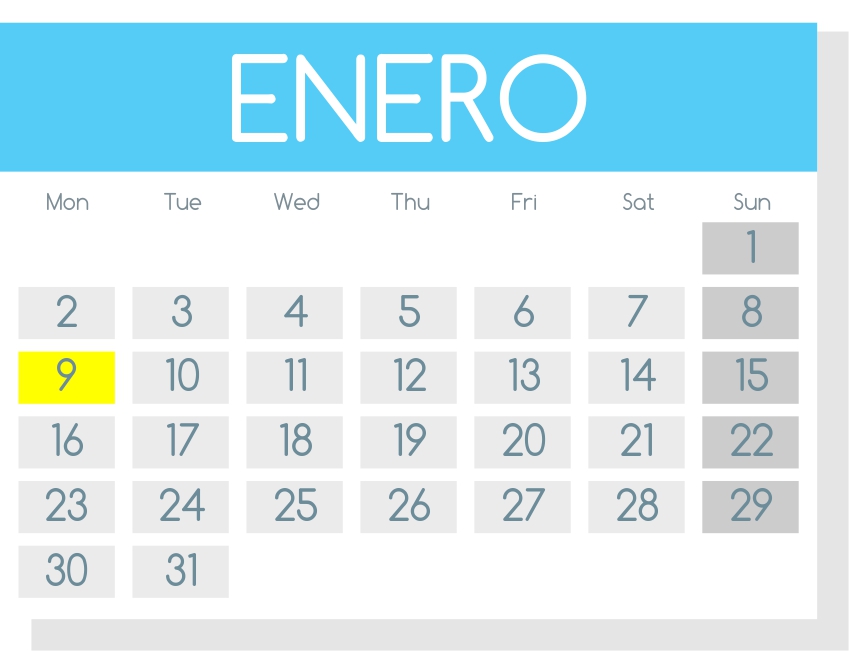 Jurídica
Financiera
Técnica
INICIO
2
3
4
5
6
7
Portador
10
11
12
13
14
Valor Agregado
16
17
18
19
Telefonía Fija
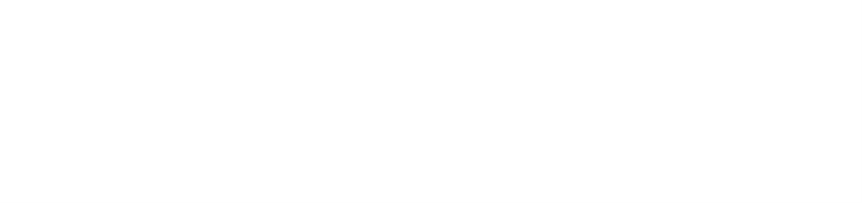 X
Información Actualizada de la Red
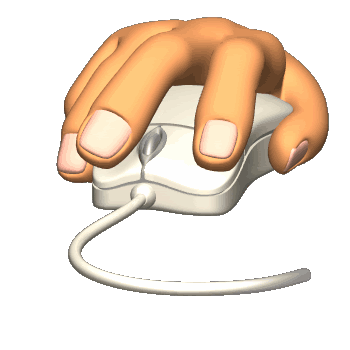 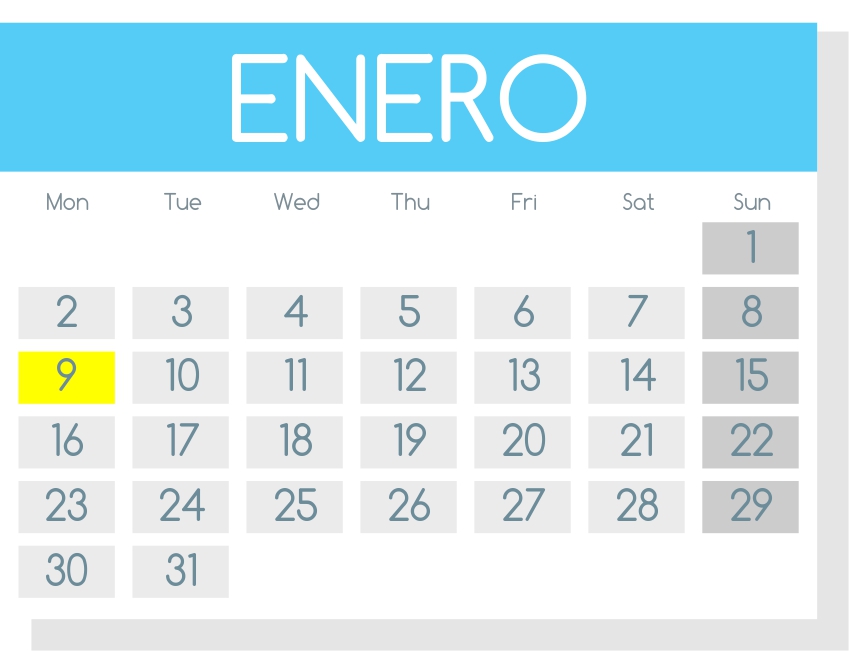 Jurídica
Financiera
Técnica
INICIO
Portador
15
Valor Agregado
Telefonía Fija
X
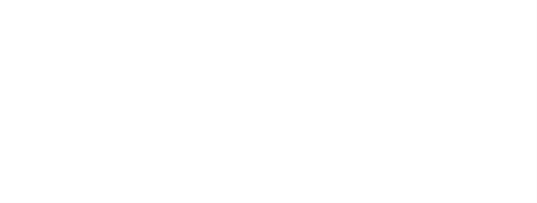 Formato 3.2
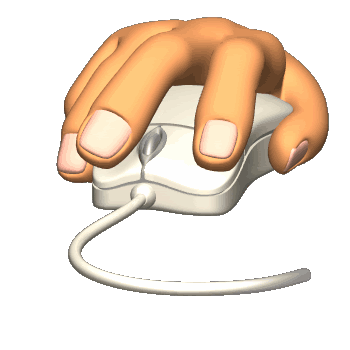 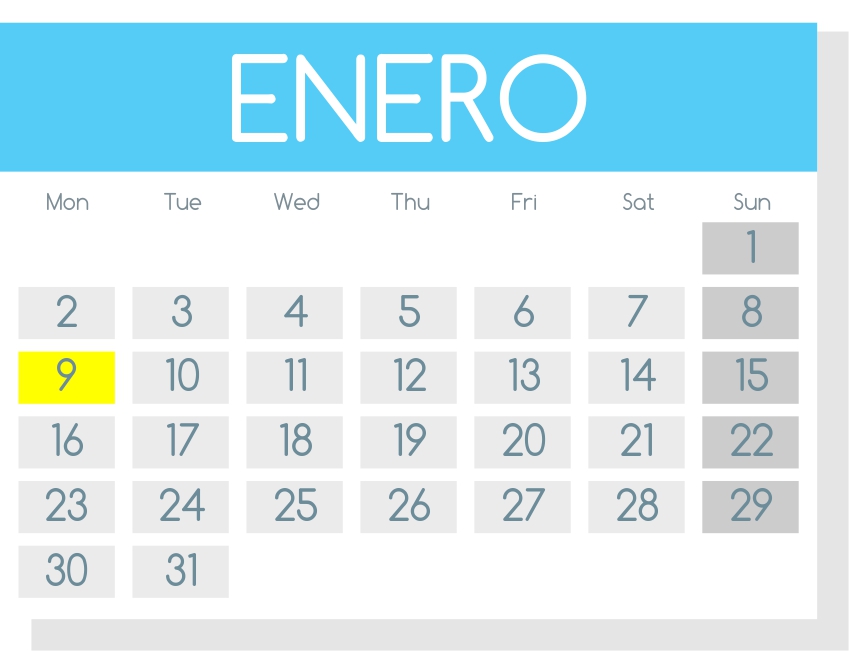 Jurídica
Financiera
Técnica
INICIO
Portador
Valor Agregado
Telefonía Fija
31
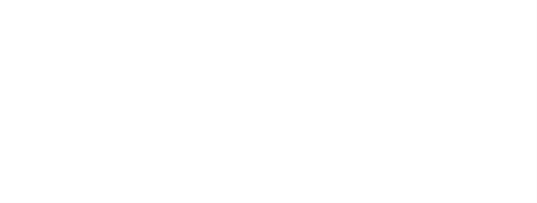 X
Formatos 3.3, 9
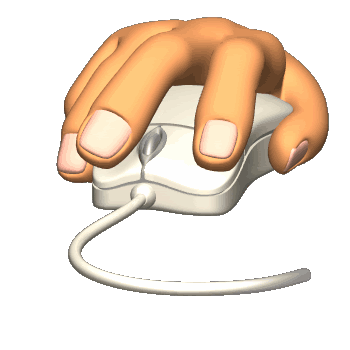 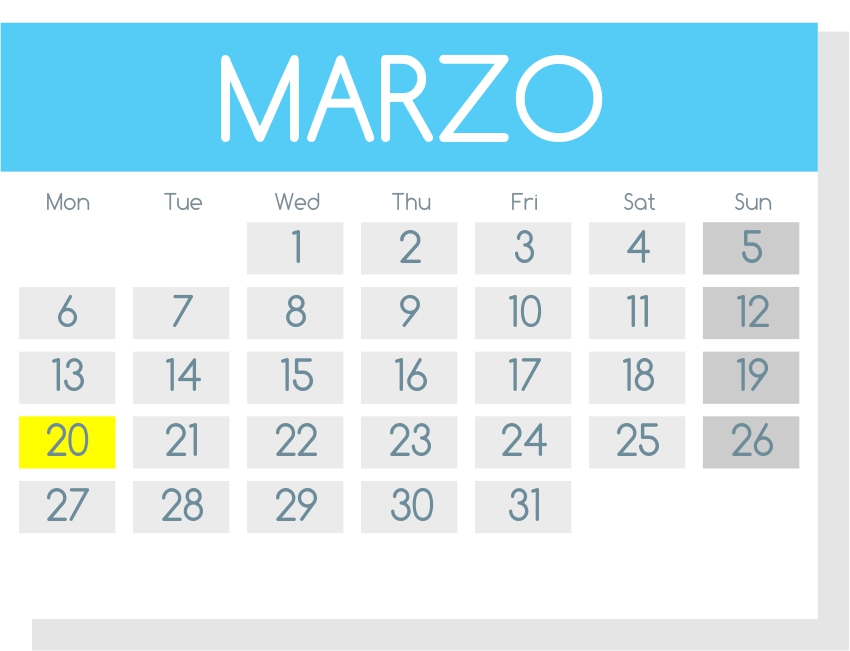 Jurídica
Financiera
Técnica
INICIO
2
Portador
Valor Agregado
Telefonía Fija
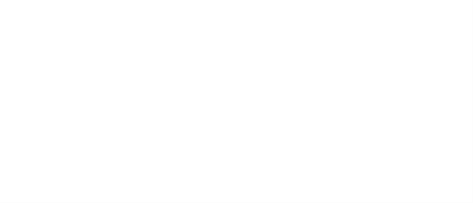 X
Formato 1.1.
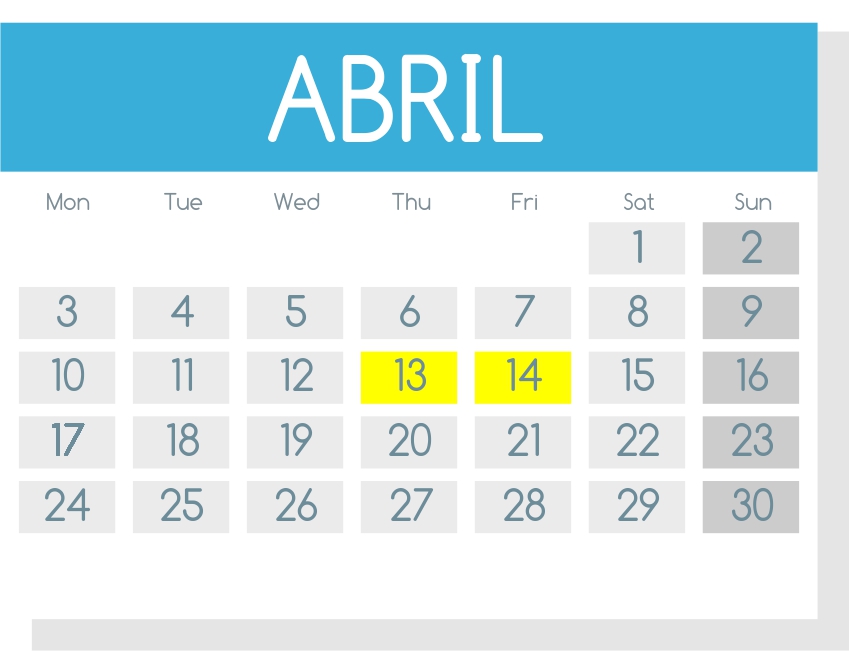 Jurídica
Financiera
Técnica
INICIO
Portador
15
Valor Agregado
Telefonía Fija
X
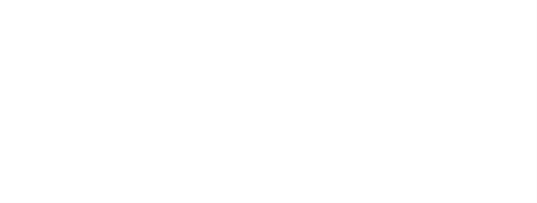 Formato 3.2.
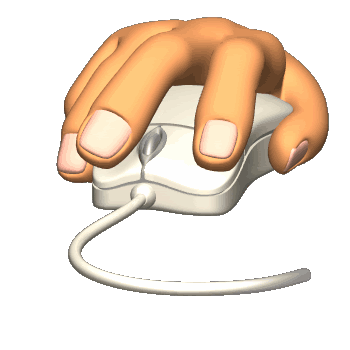 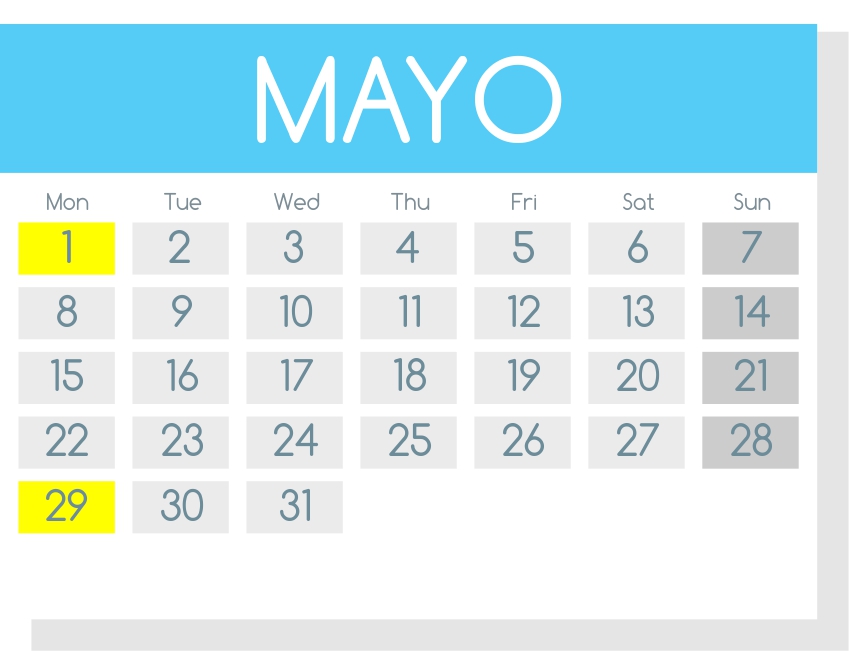 Jurídica
Financiera
Técnica
INICIO
Portador
Valor Agregado
30
Telefonía Fija
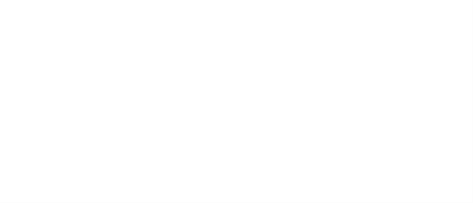 X
Formato 1.1.
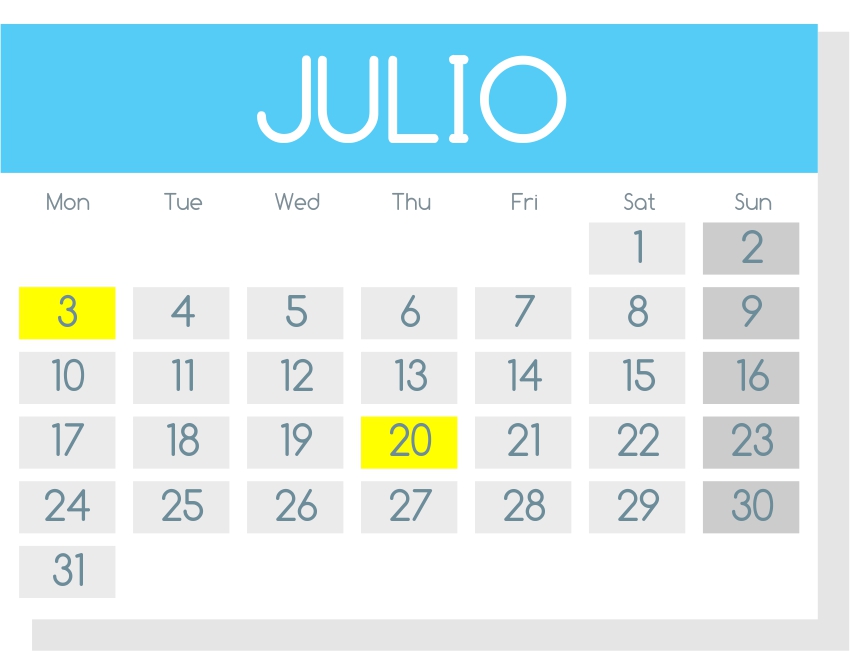 X
Jurídica
Financiera
Técnica
INICIO
Portador
15
Valor Agregado
Telefonía Fija
31
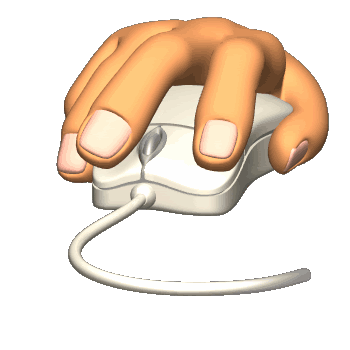 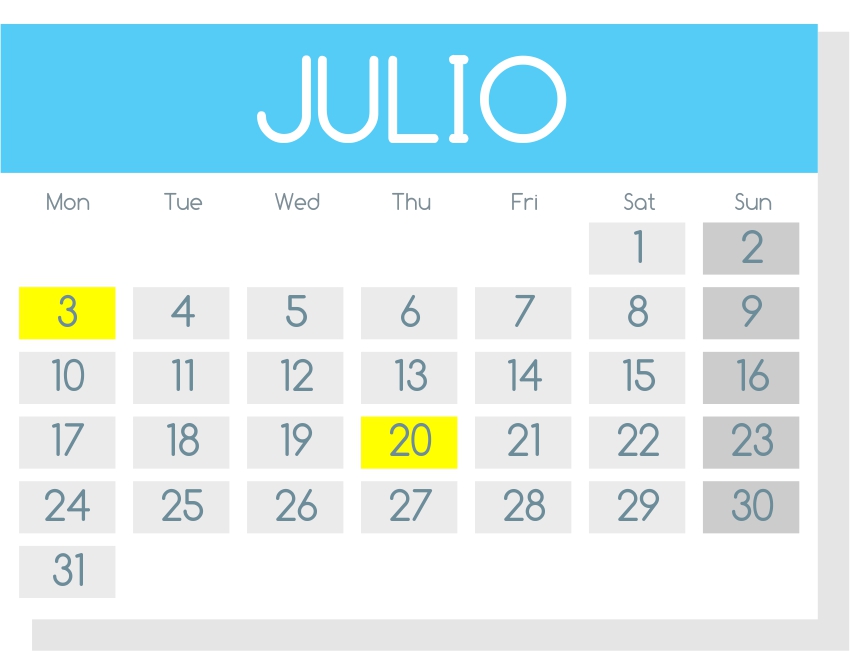 Jurídica
Financiera
Técnica
INICIO
Portador
15
Valor Agregado
Telefonía Fija
X
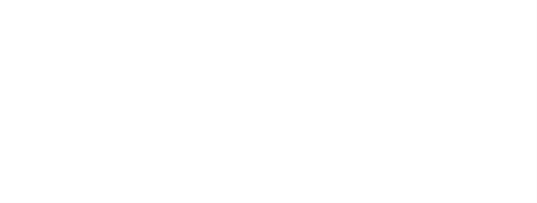 Formato 3.2.
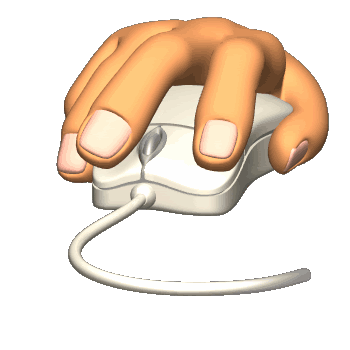 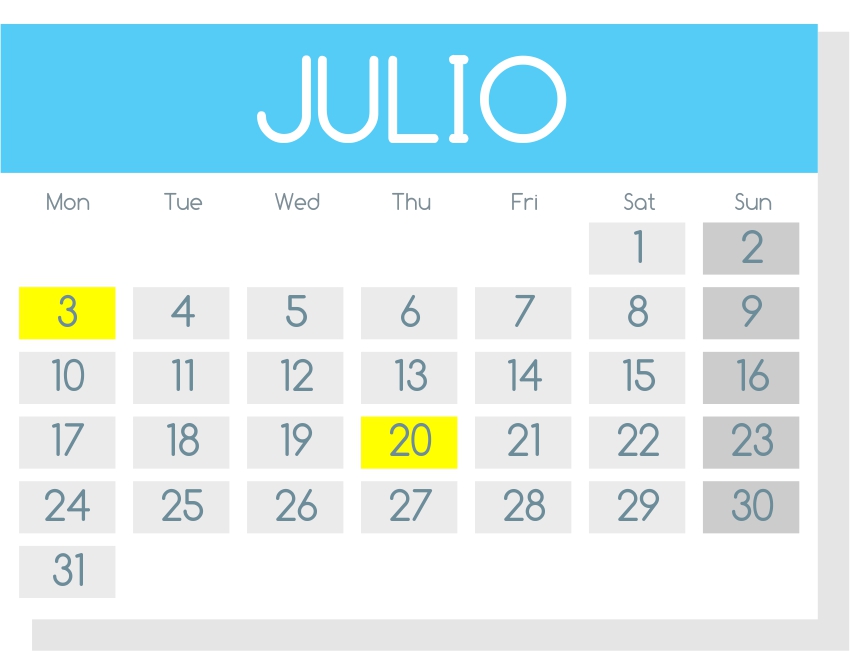 Jurídica
Financiera
Técnica
INICIO
Portador
Valor Agregado
Telefonía Fija
31
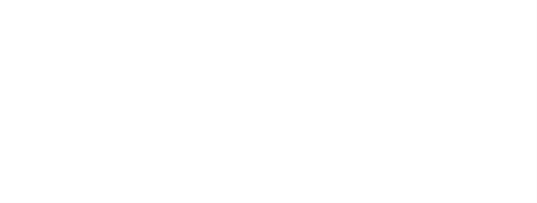 X
Formato 9.
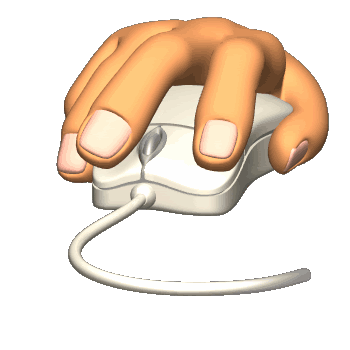 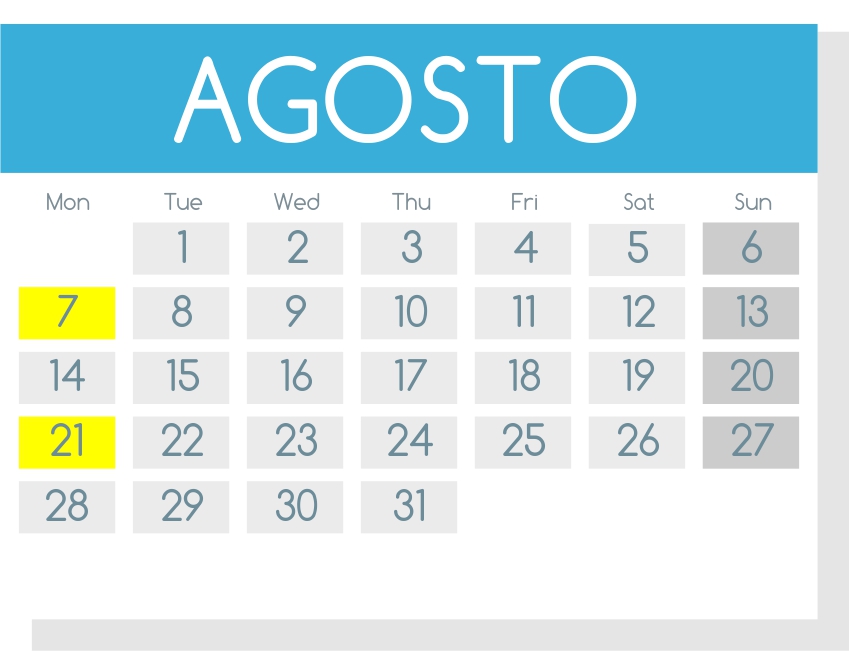 Jurídica
Financiera
Técnica
INICIO
Portador
Valor Agregado
30
Telefonía Fija
X
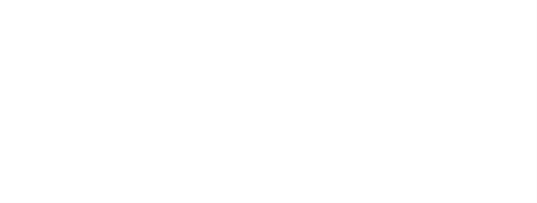 Formato 1.1.
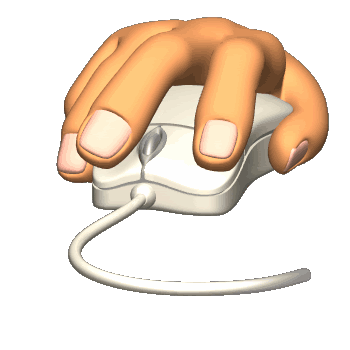 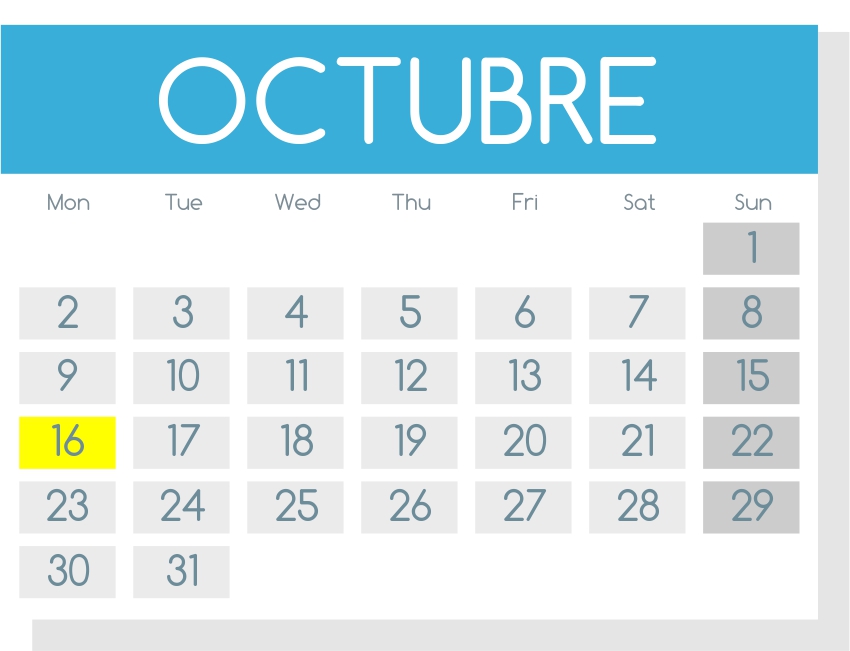 Jurídica
Financiera
Técnica
INICIO
Portador
15
Valor Agregado
Telefonía Fija
X
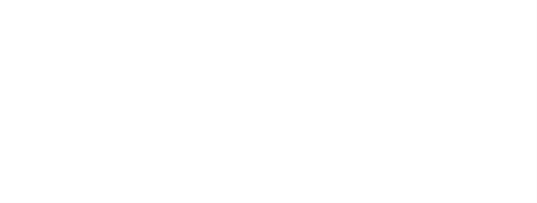 Formato 3.2.
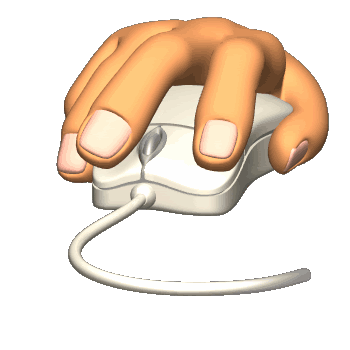 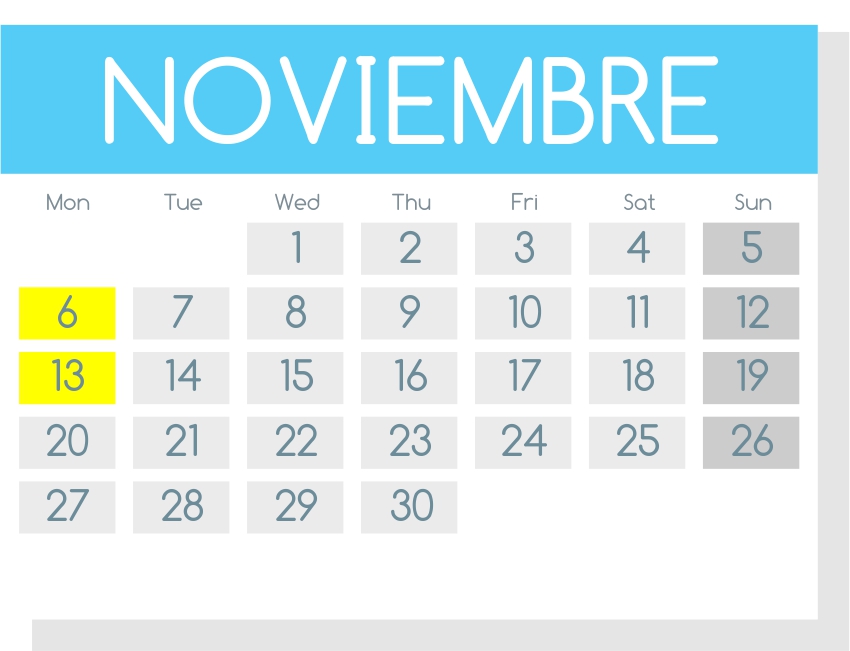 Jurídica
Financiera
Técnica
INICIO
Portador
Valor Agregado
30
Telefonía Fija
X
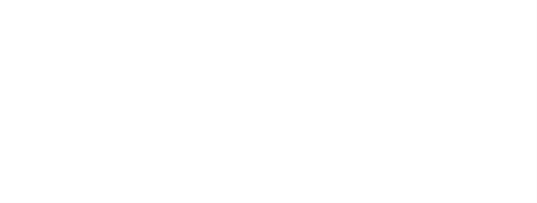 Formato 1.1.
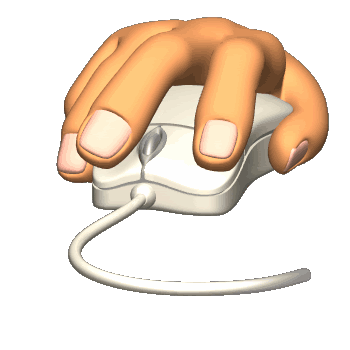 Jurídica
Financiera
Técnica
INICIO
Portador
Valor Agregado
Eventuales
Telefonía Fija
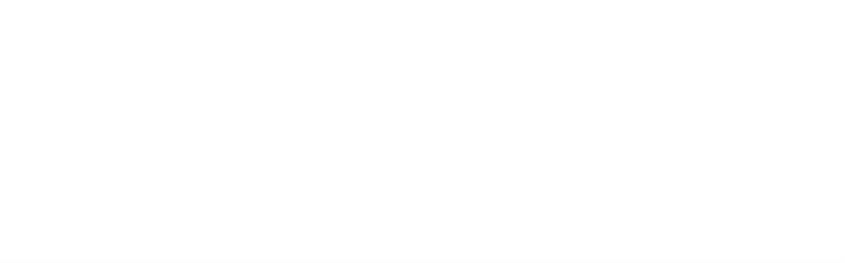 X
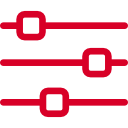 Formato 3.2, Literal C
Formato 3.5
Jurídica
Financiera
Técnica
INICIO
ENERO
ENERO
MARZO
FEBRERO
Portador
Valor Agregado
JULIO
MAYO
AGOSTO
Telefonía Fija
Permanentes
SEPTIEMBRE
NOVIEMBRE
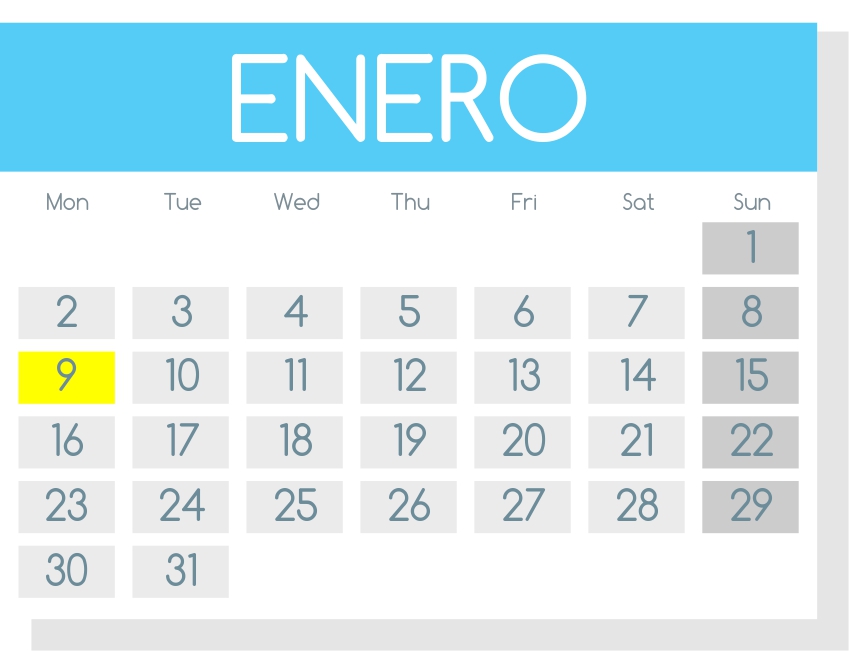 X
Jurídica
Financiera
Técnica
INICIO
6
7
2
4
5
3
Portador
13
14
15
11
12
10
Valor Agregado
16
18
19
17
Telefonía Fija
31
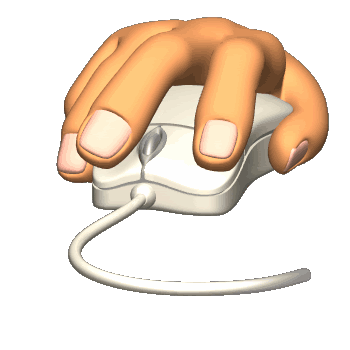 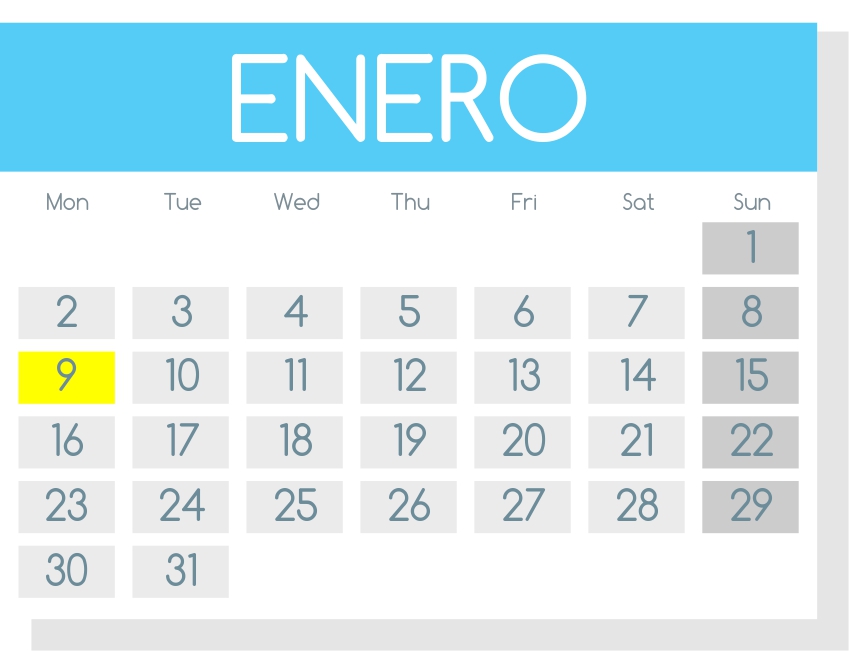 Jurídica
Financiera
Técnica
INICIO
6
7
2
4
5
3
Portador
13
14
11
12
10
Valor Agregado
16
18
19
17
Telefonía Fija
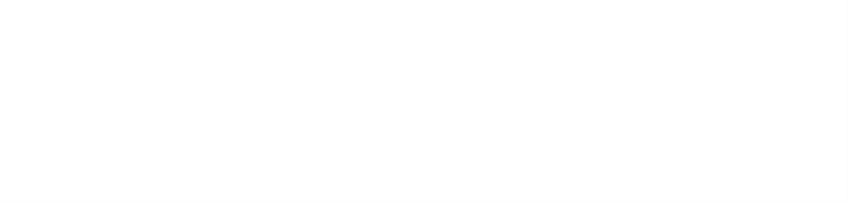 X
Información Actualizada de la Red
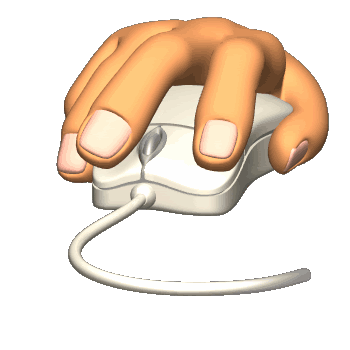 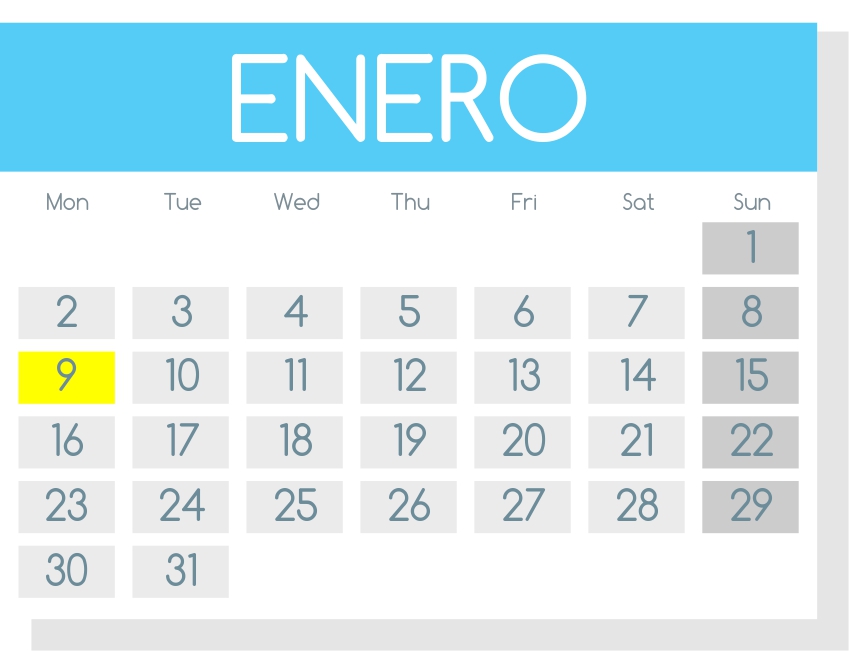 Jurídica
Financiera
Técnica
INICIO
Portador
15
Valor Agregado
Telefonía Fija
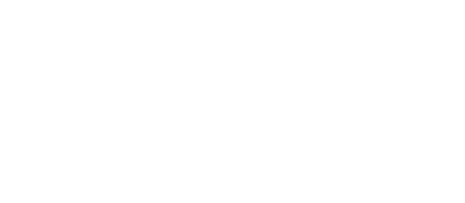 X
Formato 2.7.
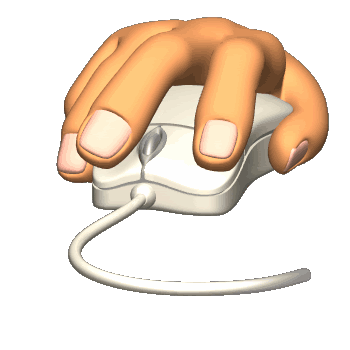 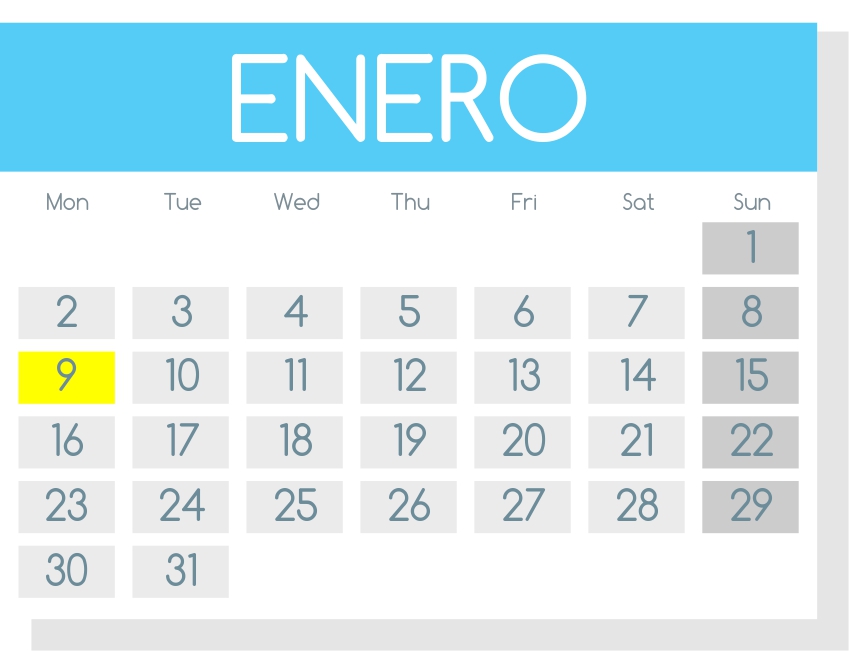 Jurídica
Financiera
Técnica
INICIO
Portador
Valor Agregado
Telefonía Fija
31
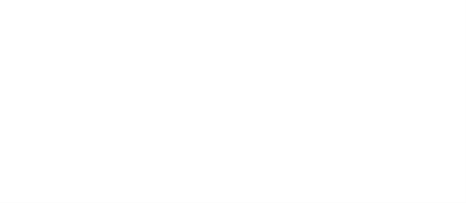 X
Formato 3.1.
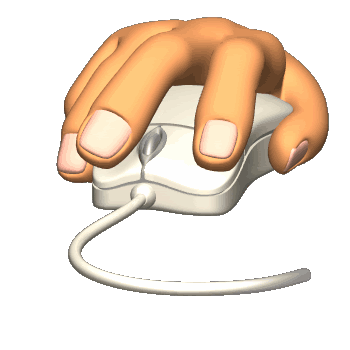 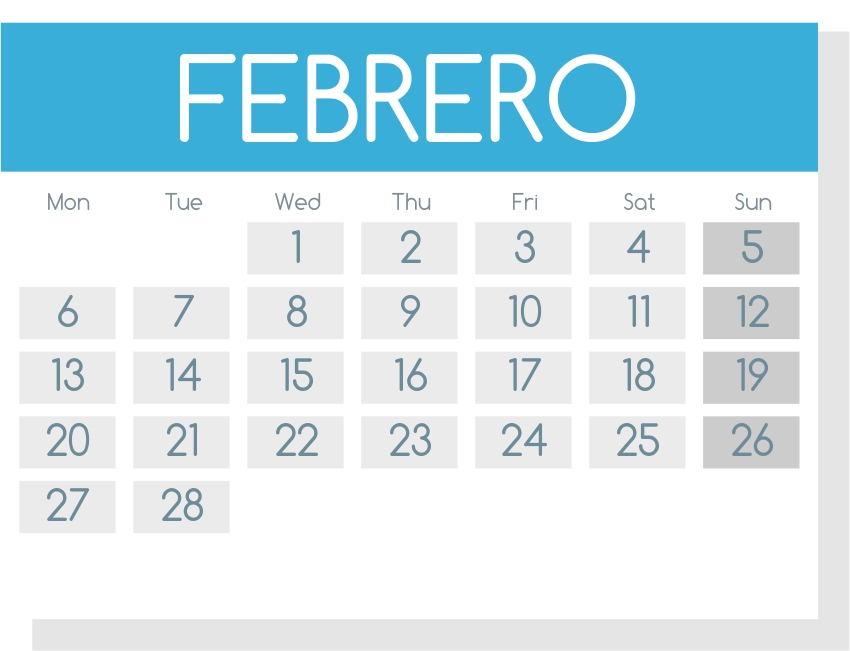 Jurídica
Financiera
Técnica
INICIO
Portador
15
Valor Agregado
Telefonía Fija
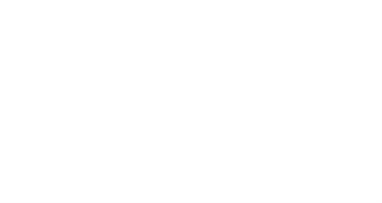 X
Formatos 1.2, 1.5.
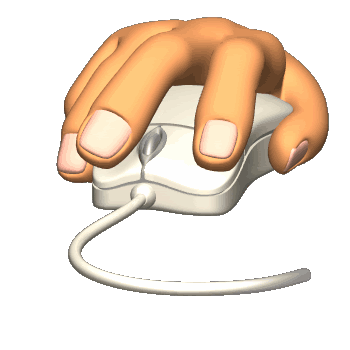 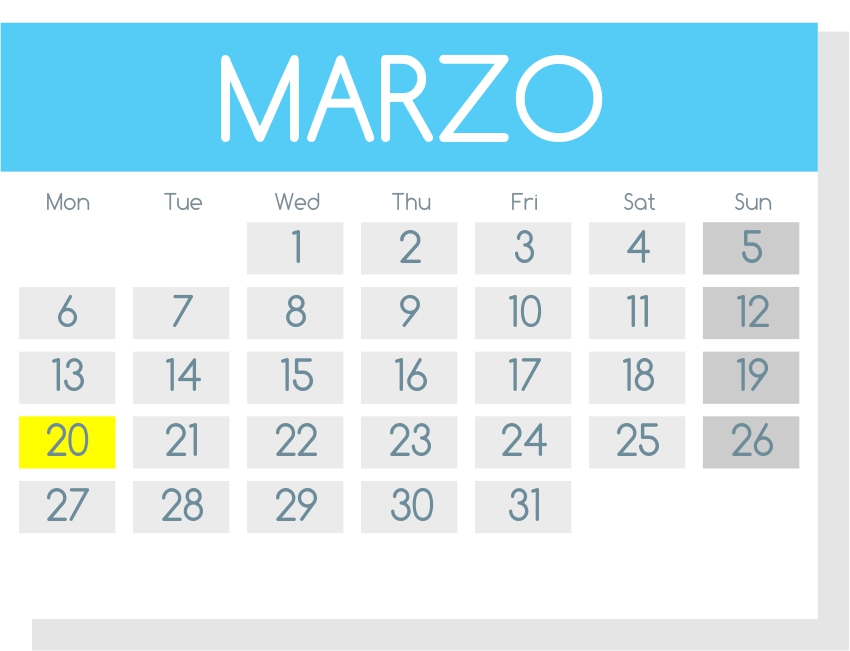 X
Jurídica
Financiera
Técnica
INICIO
2
Portador
15
Valor Agregado
Telefonía Fija
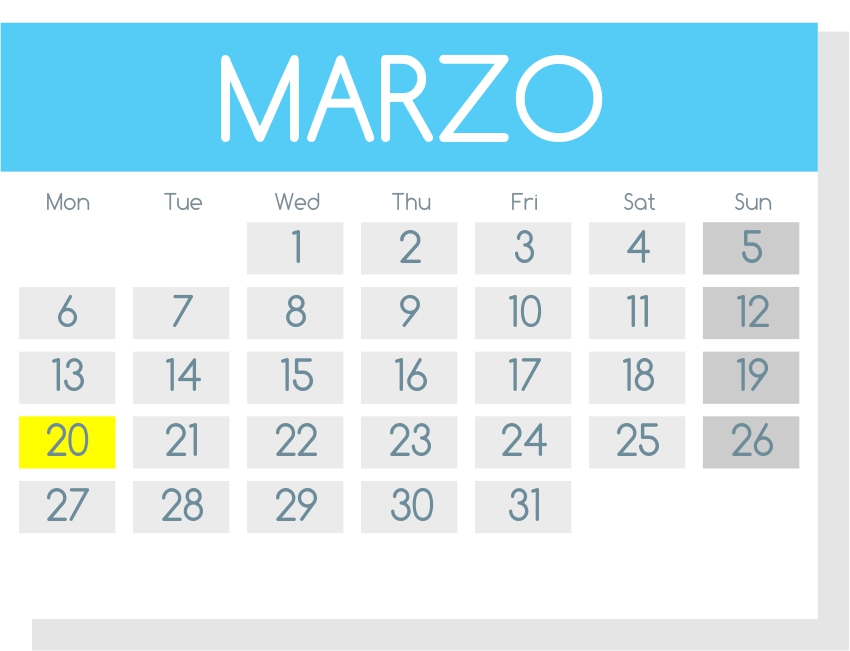 Jurídica
Financiera
Técnica
INICIO
2
Portador
Valor Agregado
Telefonía Fija
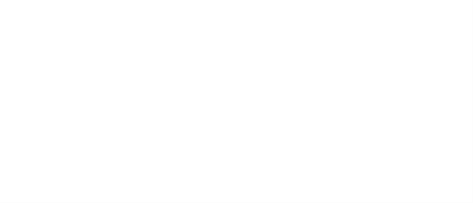 X
Formato 1.1.
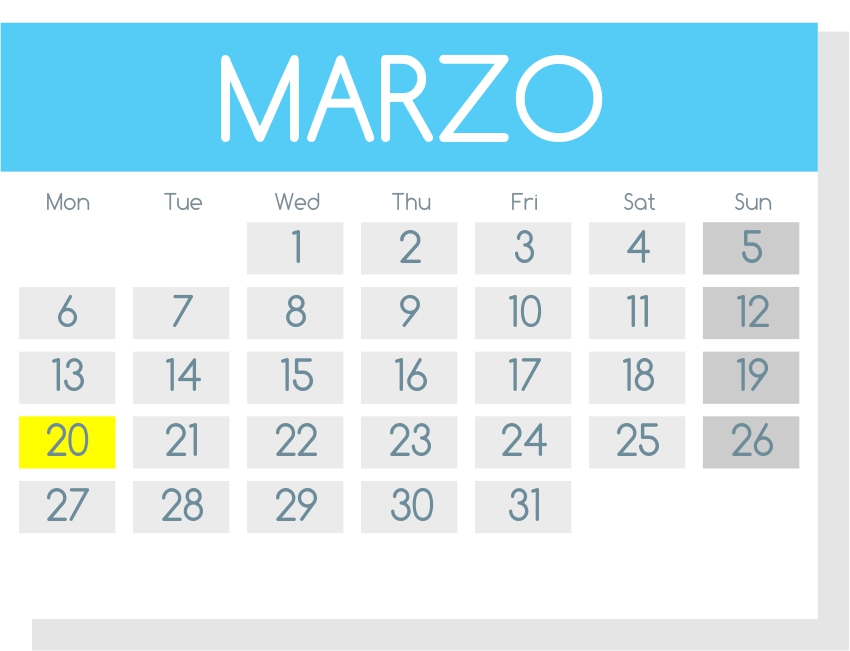 Jurídica
Financiera
Técnica
INICIO
Portador
15
Valor Agregado
Telefonía Fija
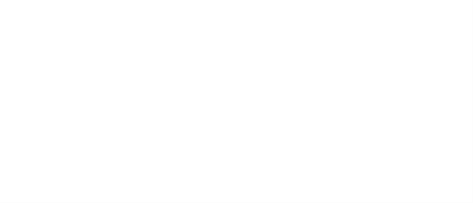 X
Formato 2.7.
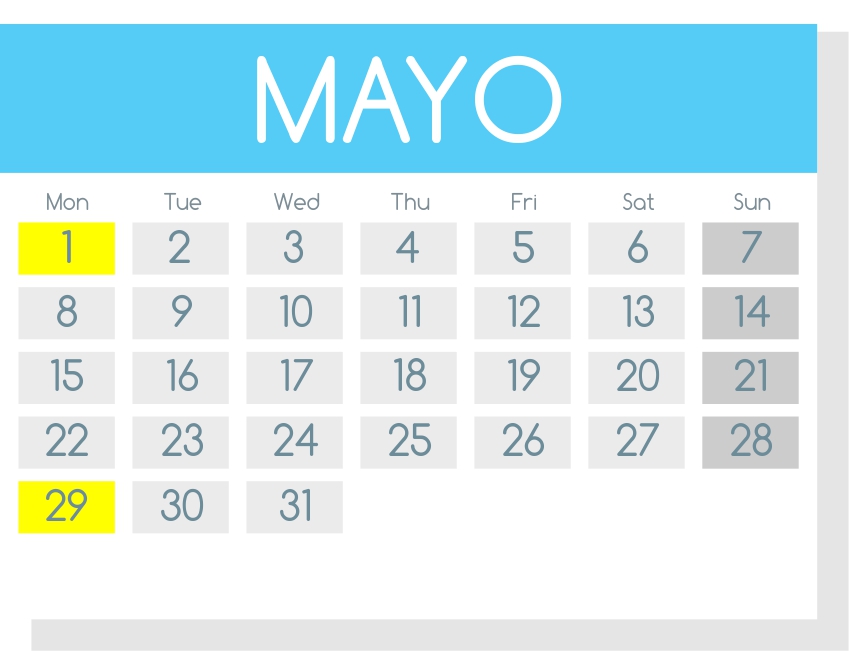 X
Jurídica
Financiera
Técnica
INICIO
Portador
15
Valor Agregado
30
Telefonía Fija
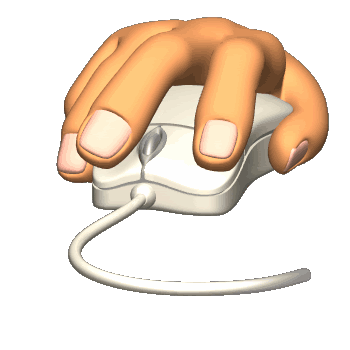 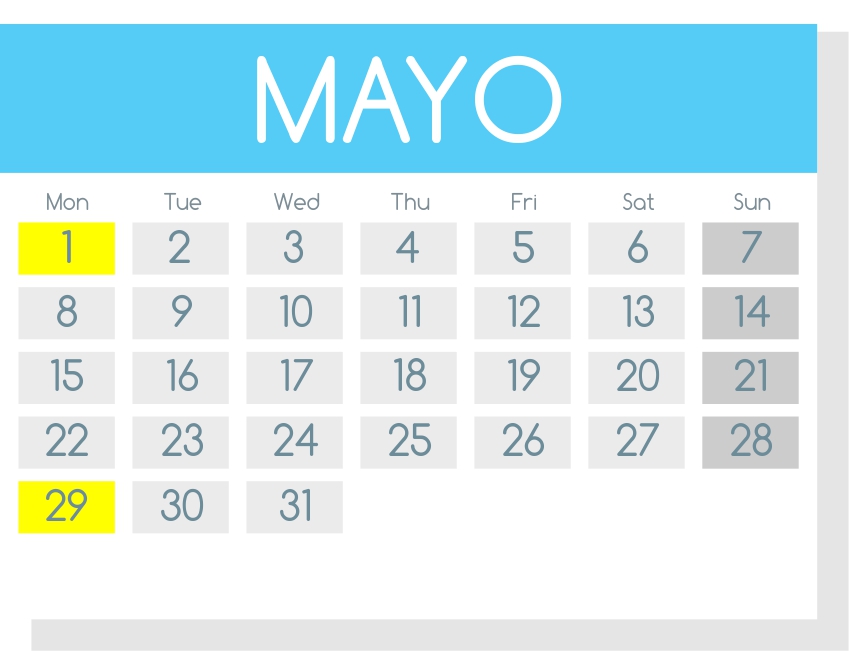 Jurídica
Financiera
Técnica
INICIO
Portador
15
Valor Agregado
Telefonía Fija
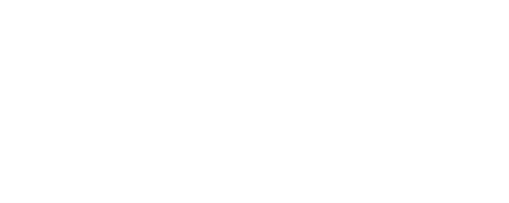 X
Formatos 1.2, 1.5.
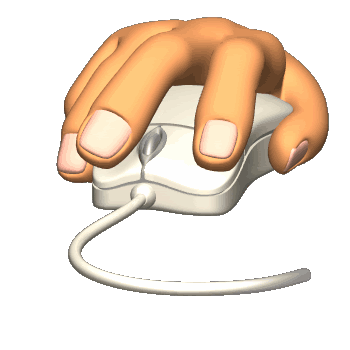 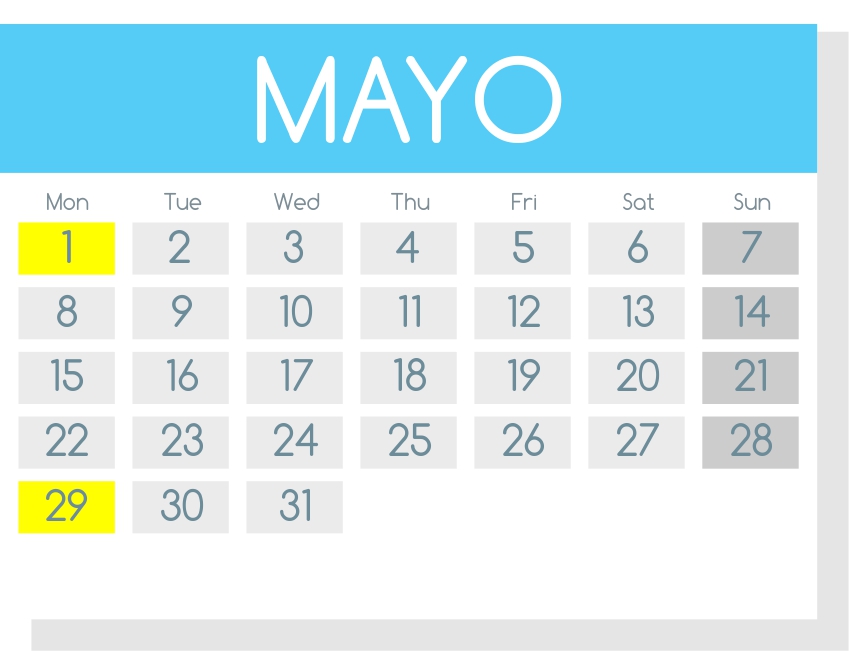 Jurídica
Financiera
Técnica
INICIO
Portador
Valor Agregado
30
Telefonía Fija
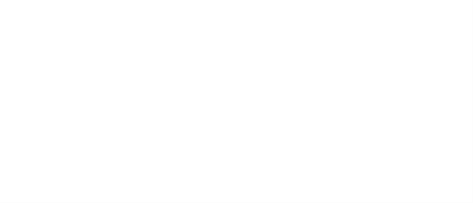 X
Formato 1.1.
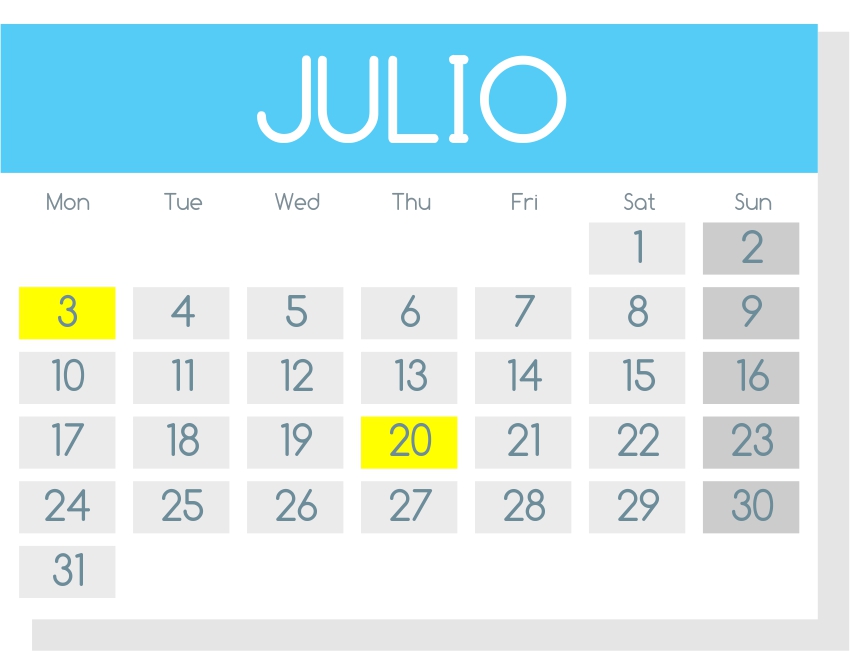 Jurídica
Financiera
Técnica
INICIO
Portador
15
Valor Agregado
Telefonía Fija
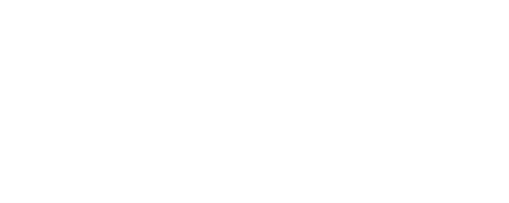 X
Formato 2.7.
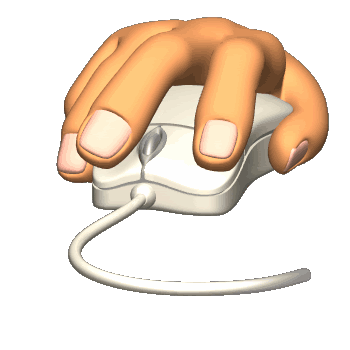 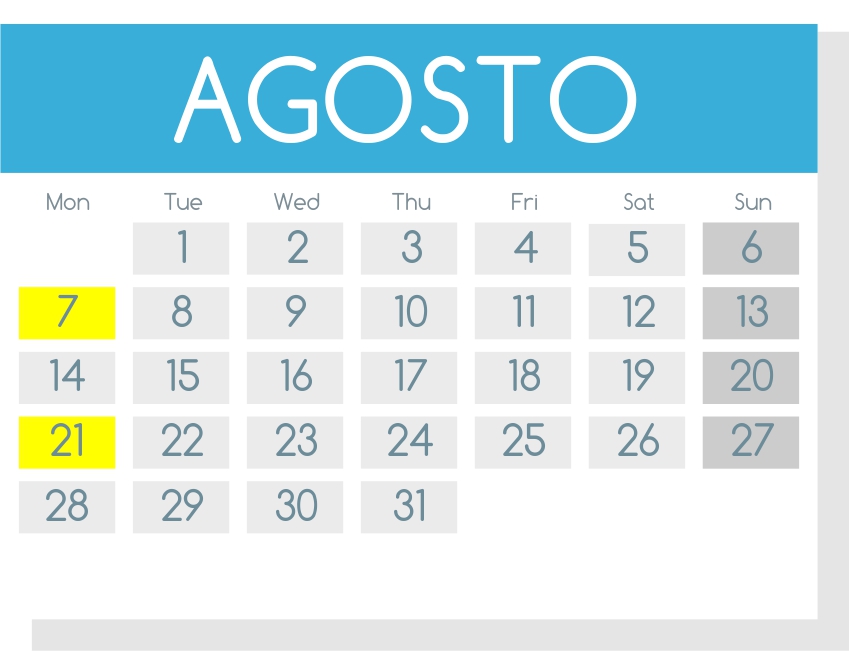 X
Jurídica
Financiera
Técnica
INICIO
Portador
15
Valor Agregado
30
Telefonía Fija
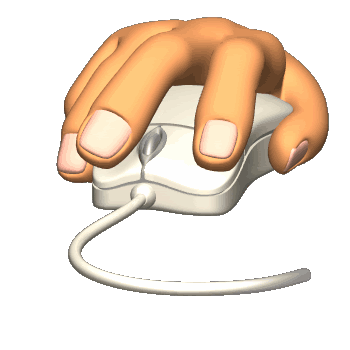 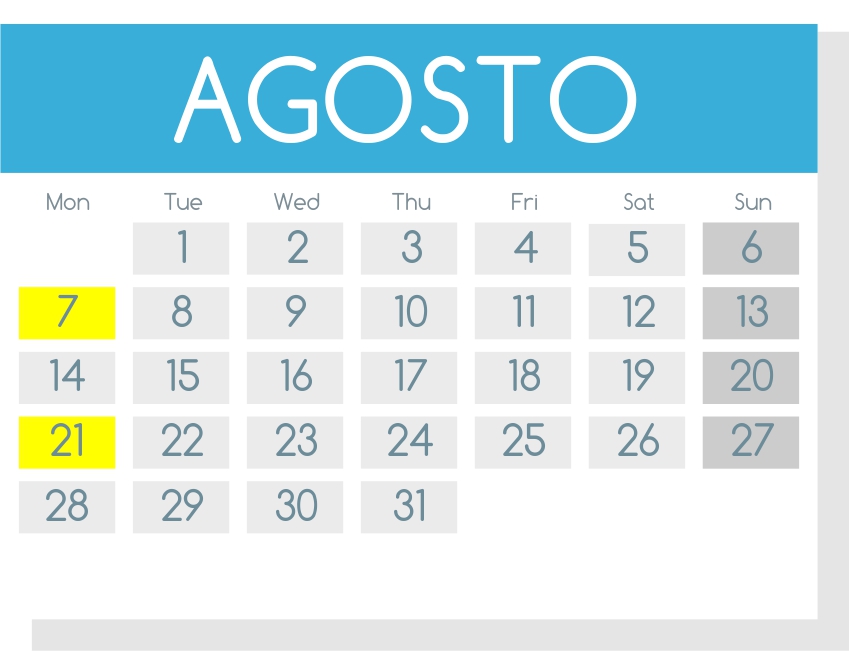 Jurídica
Financiera
Técnica
INICIO
Portador
15
Valor Agregado
Telefonía Fija
X
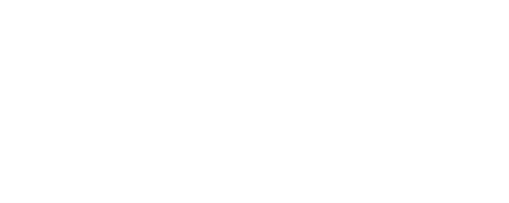 Formatos 1.2, 1.5.
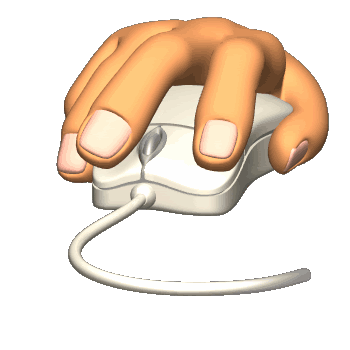 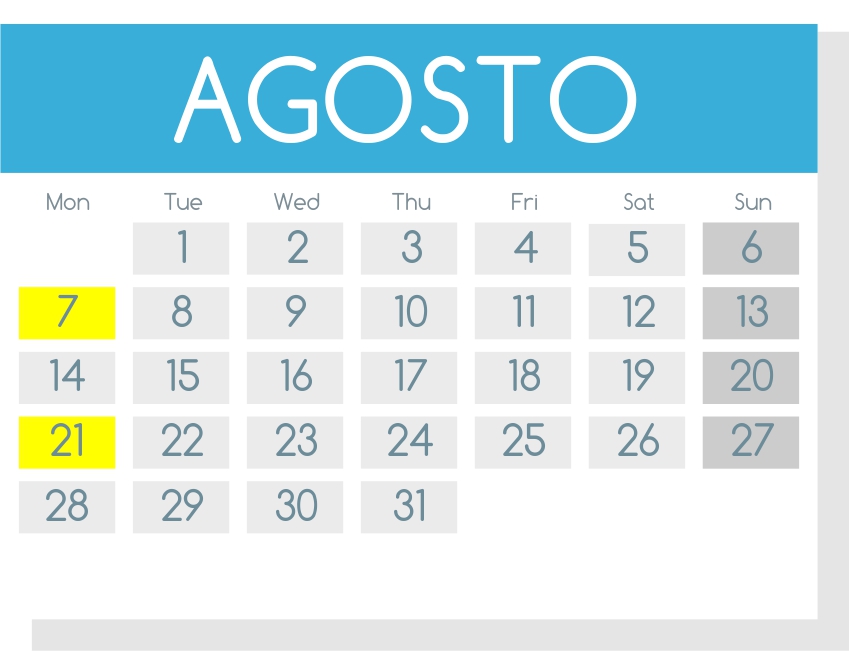 Jurídica
Financiera
Técnica
INICIO
Portador
Valor Agregado
30
Telefonía Fija
X
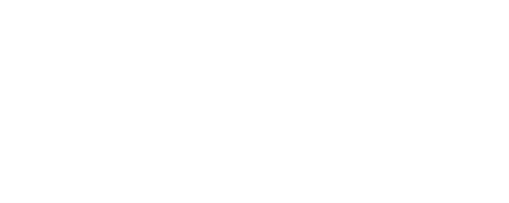 Formato 1.1.
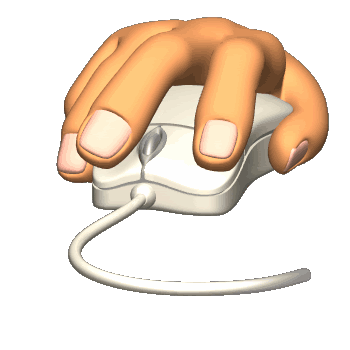 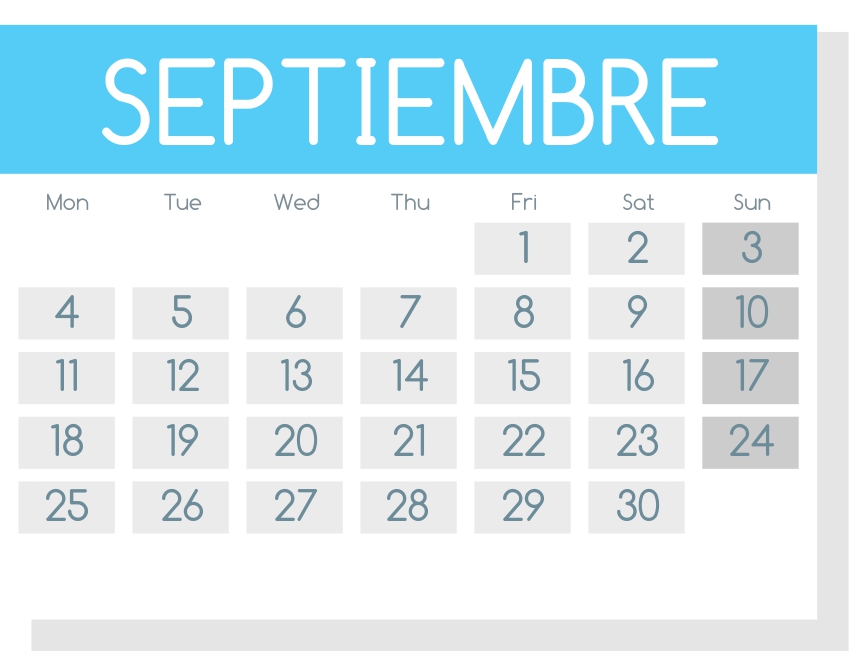 Jurídica
Financiera
Técnica
INICIO
Portador
15
Valor Agregado
Telefonía Fija
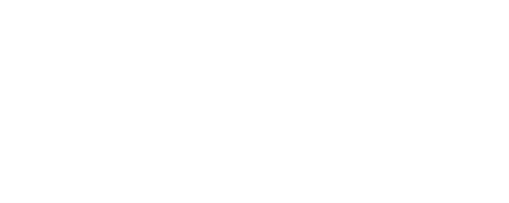 X
Formato 2.7.
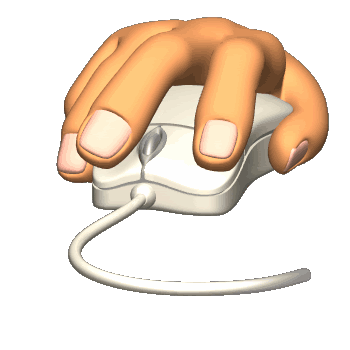 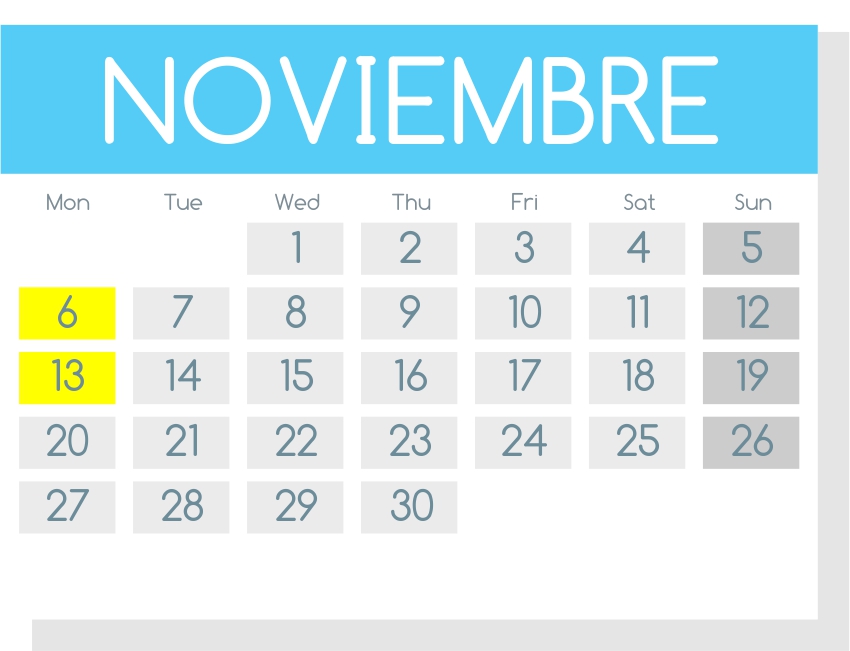 X
Jurídica
Financiera
Técnica
INICIO
Portador
15
Valor Agregado
30
Telefonía Fija
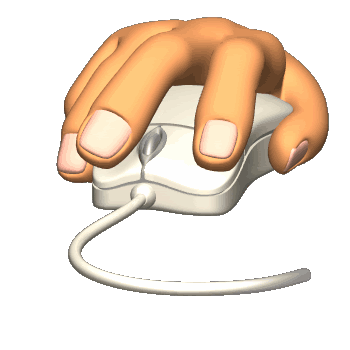 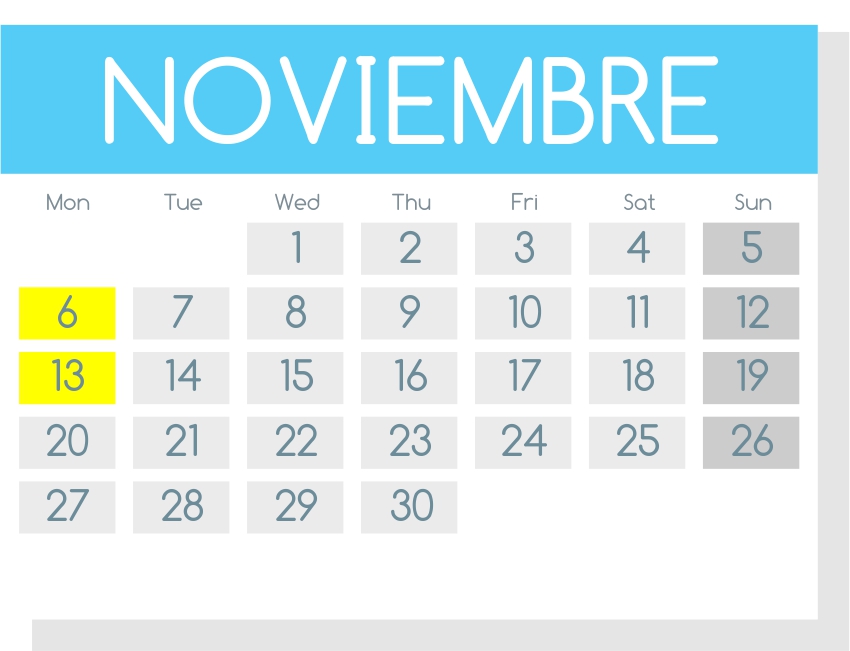 Jurídica
Financiera
Técnica
INICIO
Portador
15
Valor Agregado
Telefonía Fija
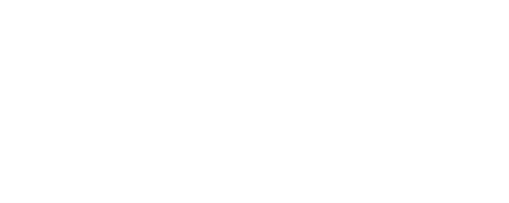 X
Formatos 1.2, 1.5.
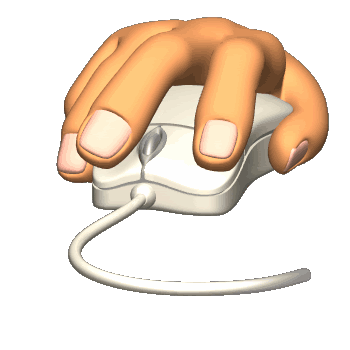 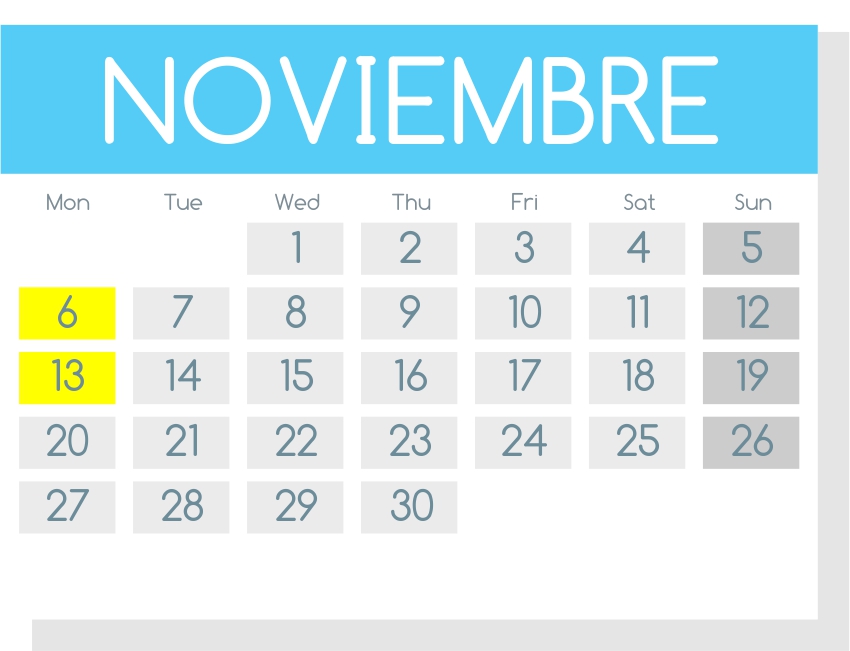 Jurídica
Financiera
Técnica
INICIO
Portador
Valor Agregado
30
Telefonía Fija
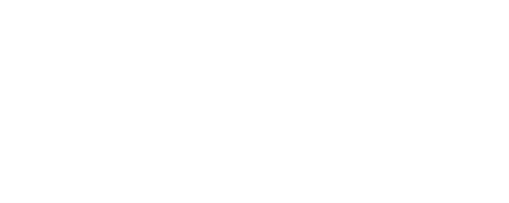 X
Formato 1.1.
Jurídica
Financiera
Técnica
INICIO
Portador
Permanentes
Valor Agregado
Telefonía Fija
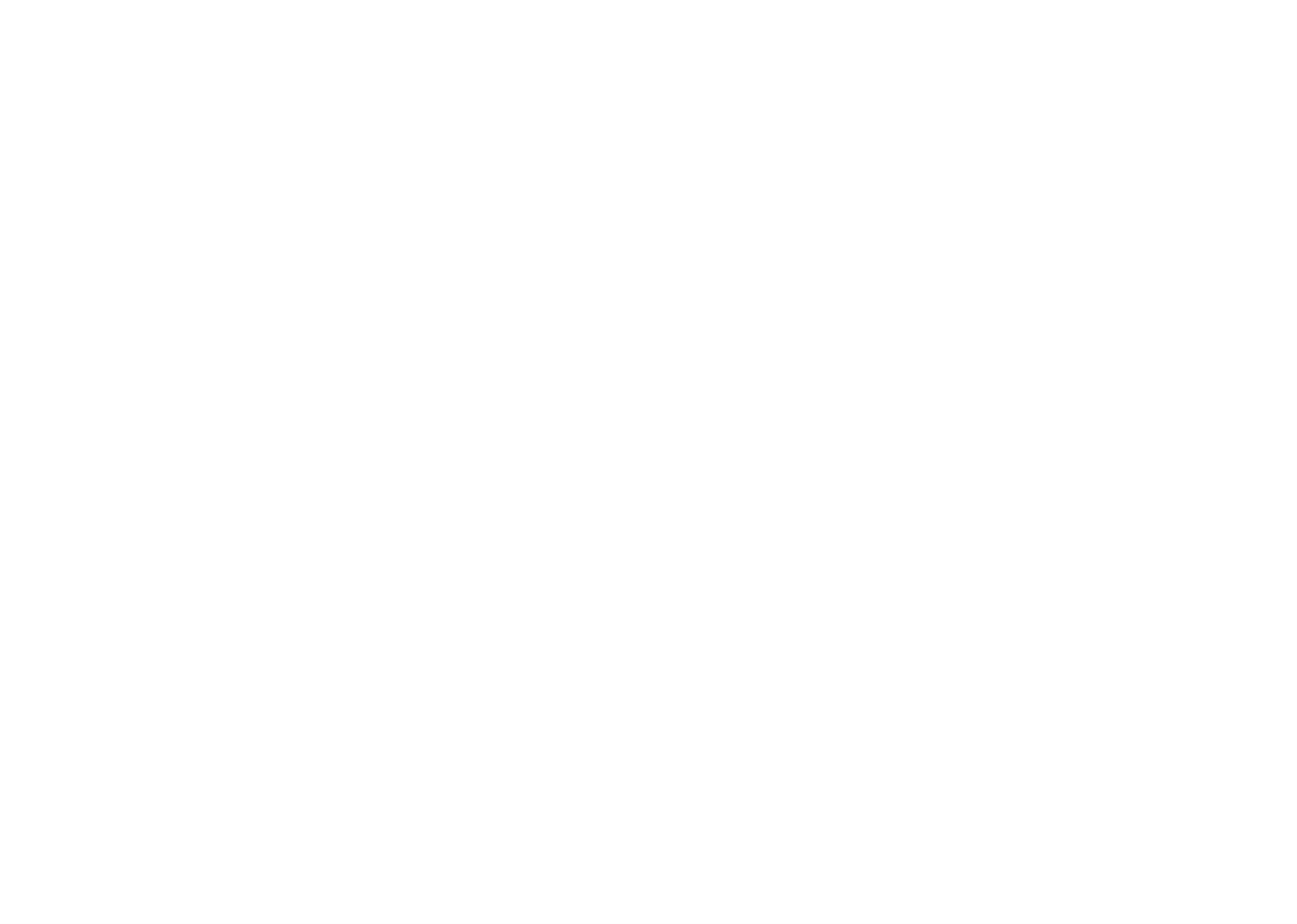 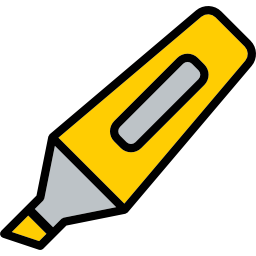 X
Medir y Publicar indicadores de calidad
Jurídica
Financiera
Técnica
INICIO
ENERO
ENERO
MARZO
FEBRERO
ABRIL
Portador
Valor Agregado
JULIO
MAYO
AGOSTO
Telefonía Fija
Permanentes
OCTUBRE
NOVIEMBRE
Eventuales
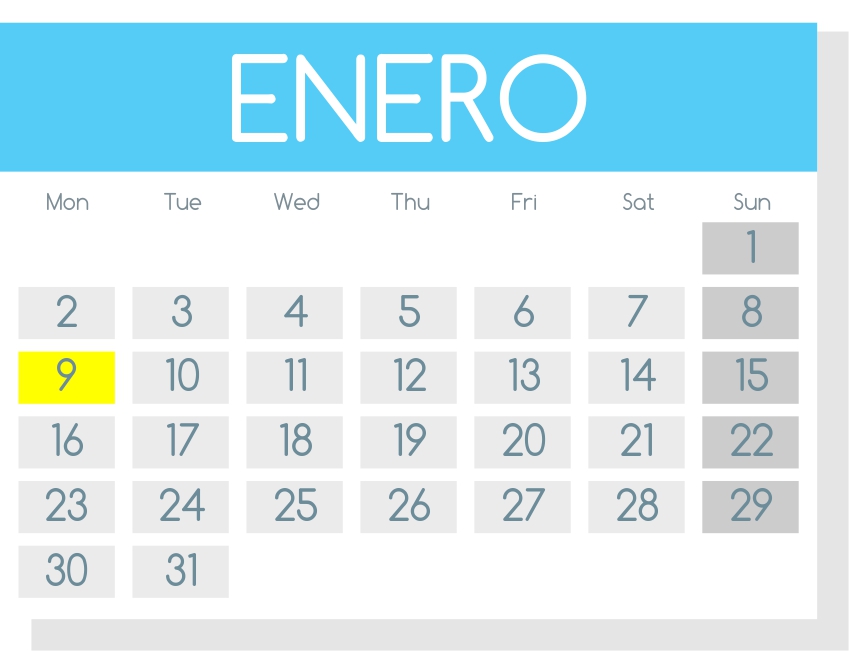 X
Jurídica
Financiera
Técnica
INICIO
6
7
2
4
5
3
Portador
13
14
15
11
12
10
Valor Agregado
16
18
19
17
Telefonía Fija
31
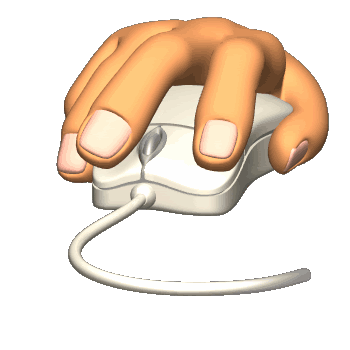 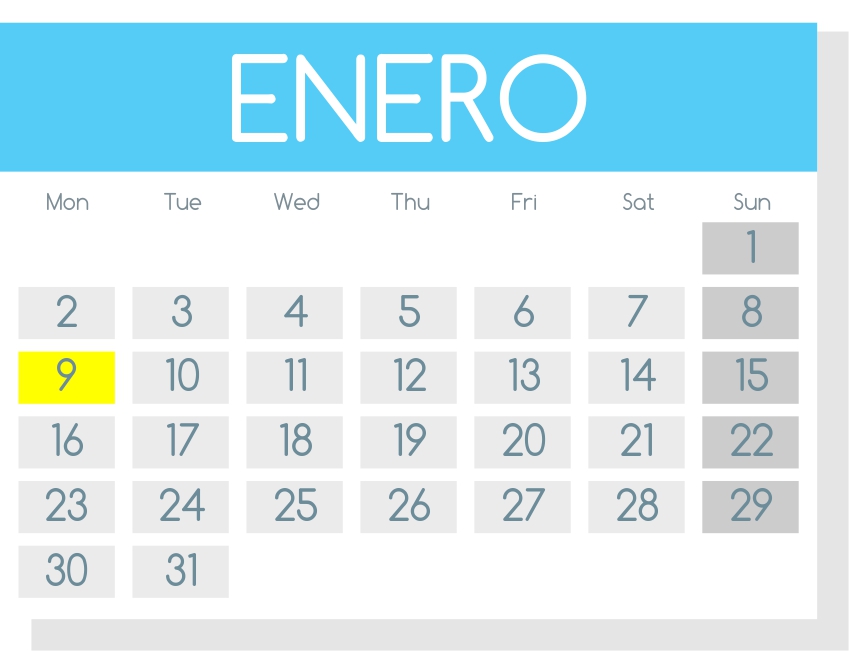 Jurídica
Financiera
Técnica
INICIO
6
7
2
4
5
3
Portador
13
14
11
12
10
Valor Agregado
16
18
19
17
Telefonía Fija
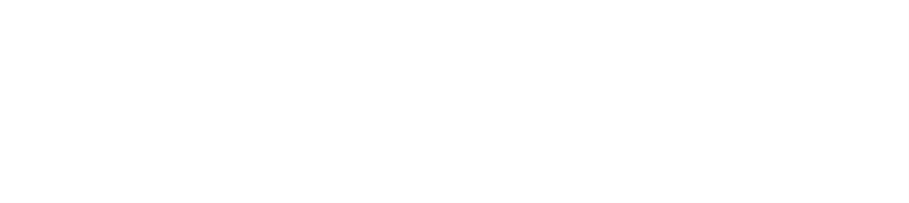 X
Información Actualizada de la Red
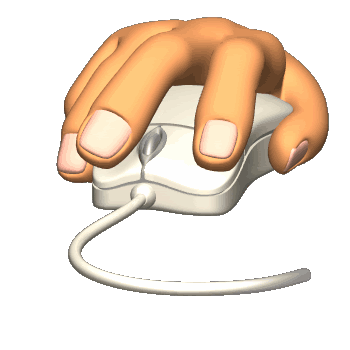 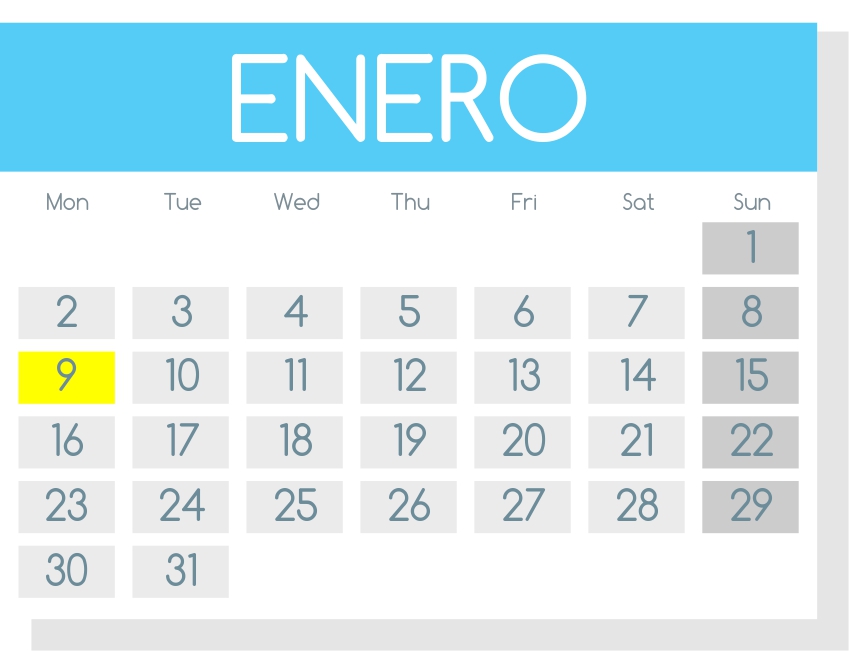 Jurídica
Financiera
Técnica
INICIO
Portador
15
Valor Agregado
Telefonía Fija
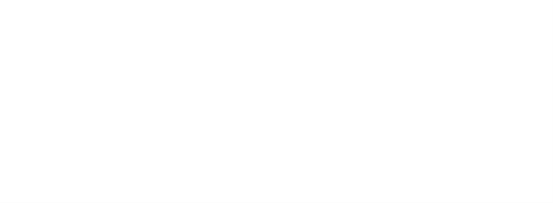 X
Formato  2.9.
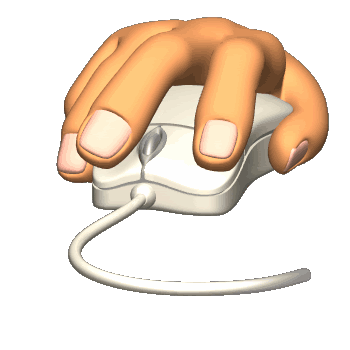 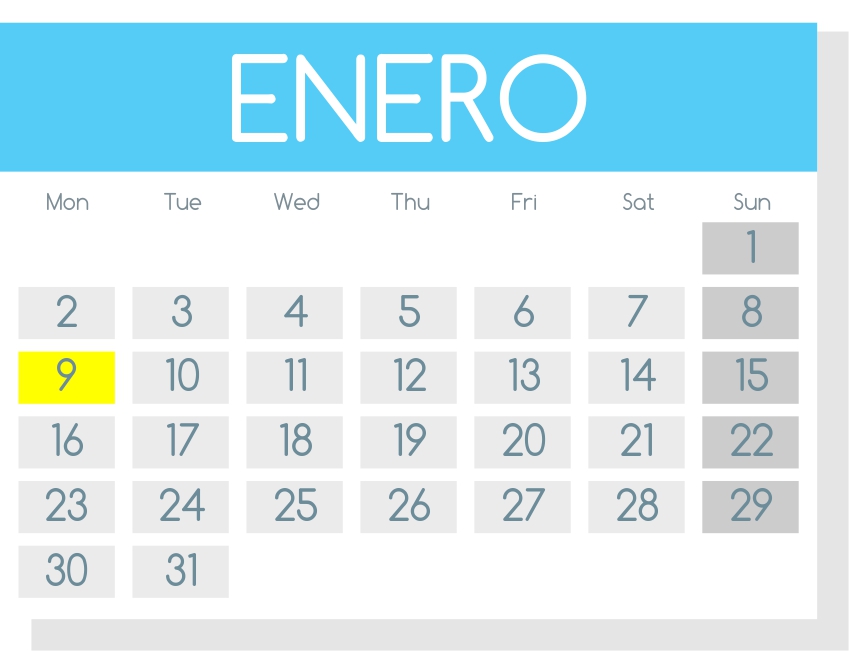 Jurídica
Financiera
Técnica
INICIO
Portador
Valor Agregado
Telefonía Fija
31
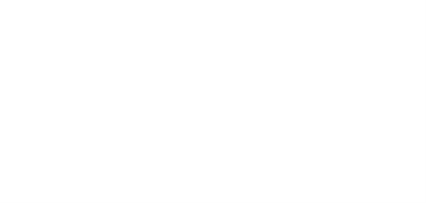 X
Formato 5.1.
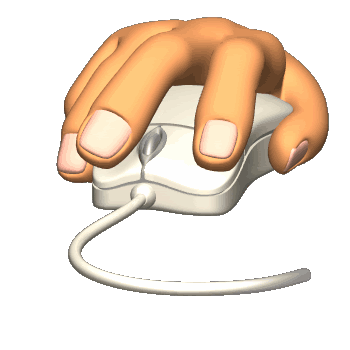 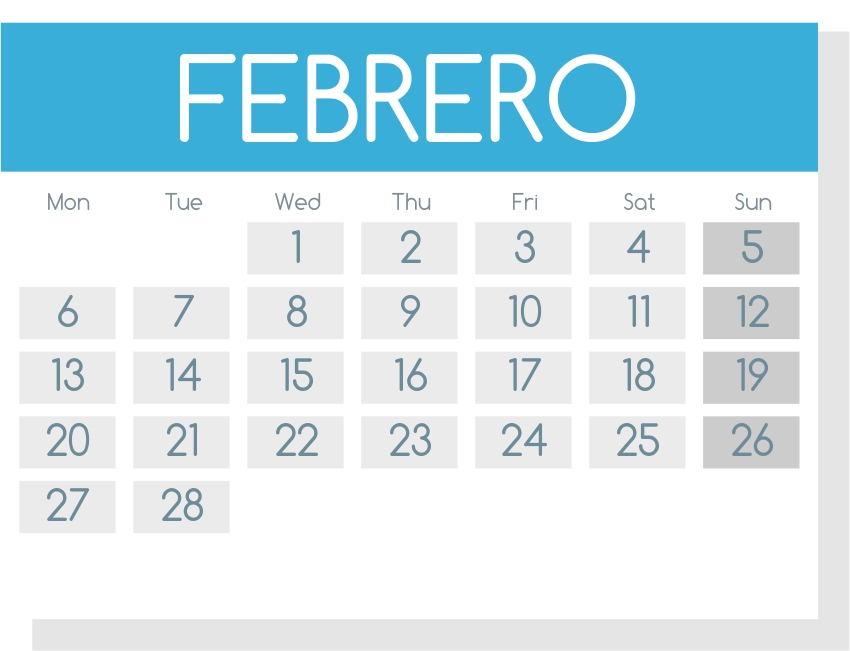 Jurídica
Financiera
Técnica
INICIO
Portador
15
Valor Agregado
Telefonía Fija
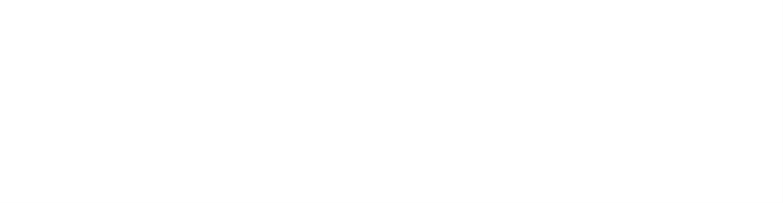 X
Formatos 1.2, 1.3, 1.4, 1.10.
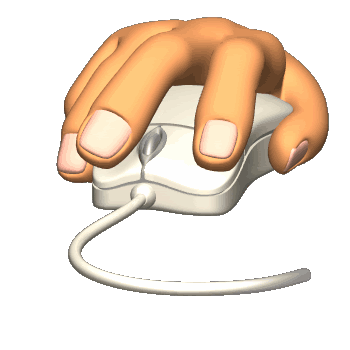 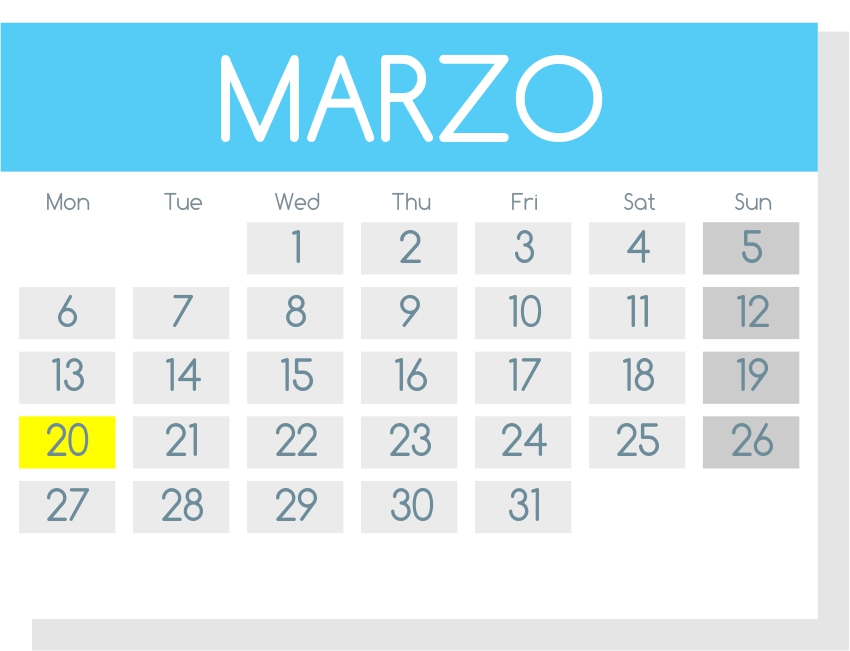 Jurídica
Financiera
Técnica
INICIO
2
Portador
Valor Agregado
Telefonía Fija
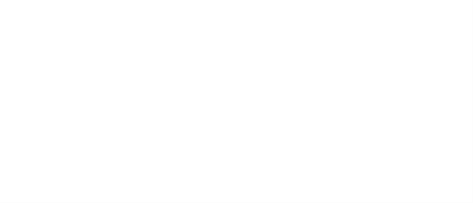 X
Formato 1.1.
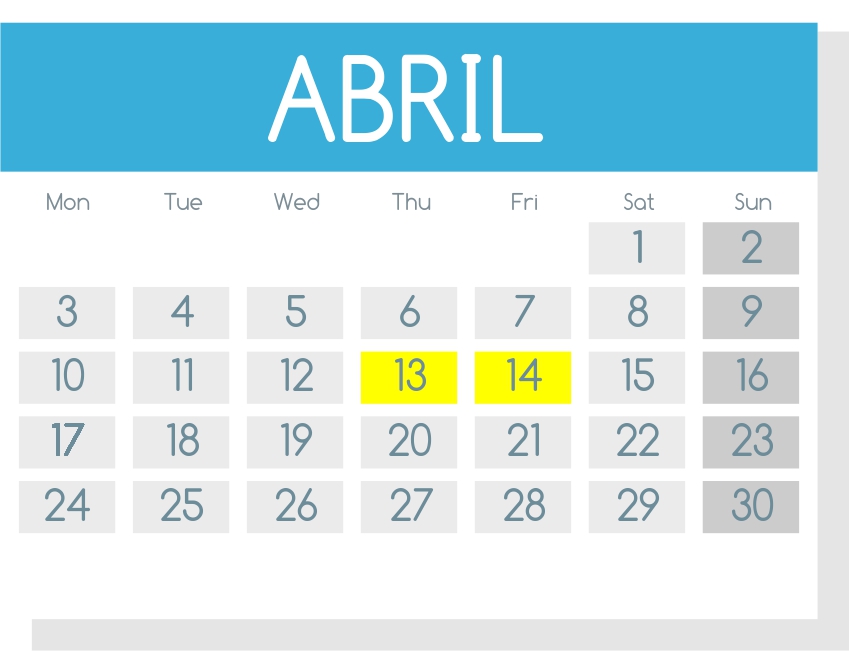 Jurídica
Financiera
Técnica
INICIO
Portador
15
Valor Agregado
Telefonía Fija
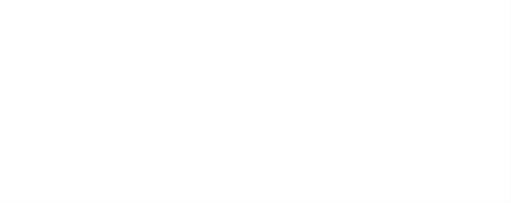 X
Formato 2.9.
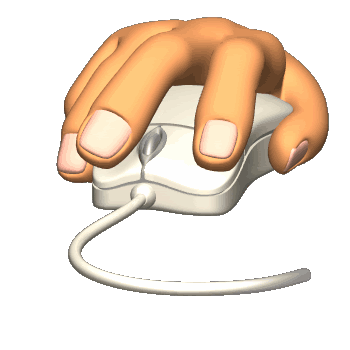 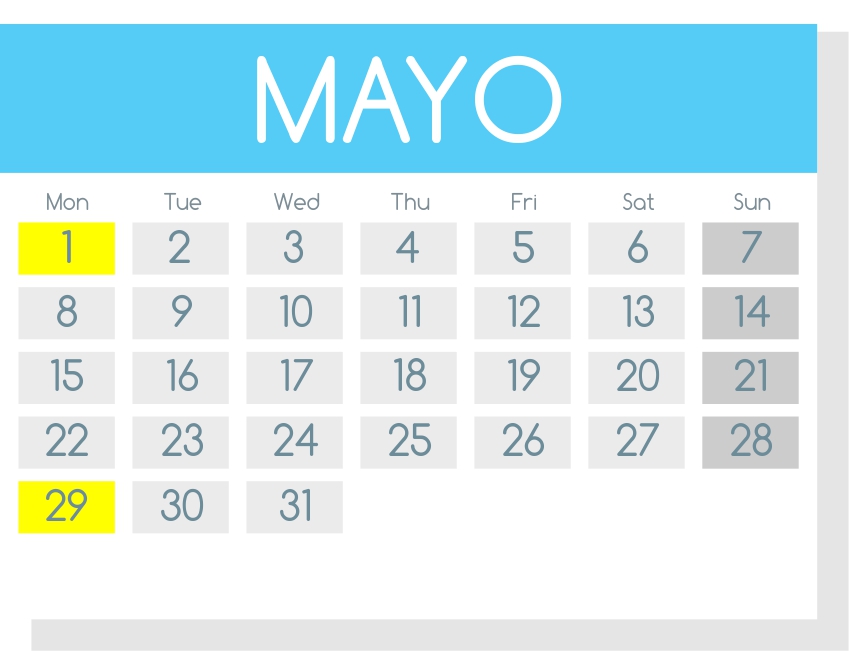 X
Jurídica
Financiera
Técnica
INICIO
Portador
15
Valor Agregado
30
Telefonía Fija
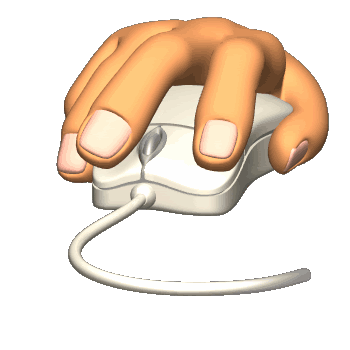 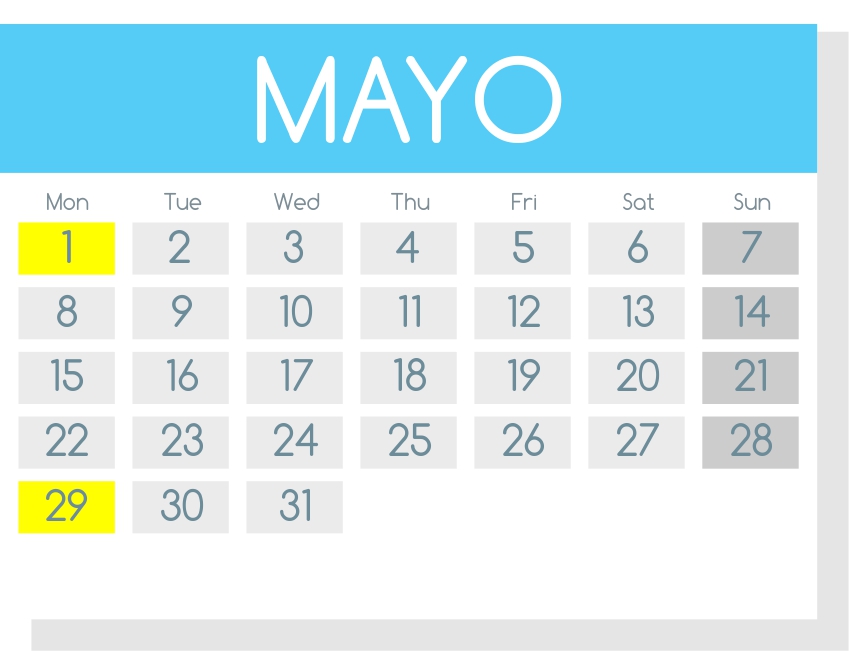 Jurídica
Financiera
Técnica
INICIO
Portador
15
Valor Agregado
Telefonía Fija
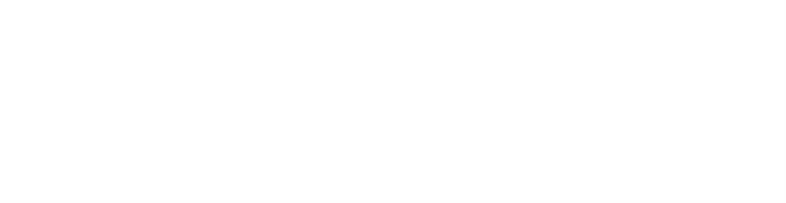 X
Formatos 1.2, 1.3, 1.4, 1.10.
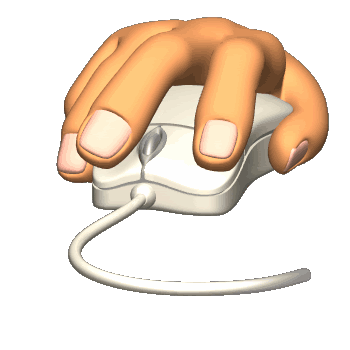 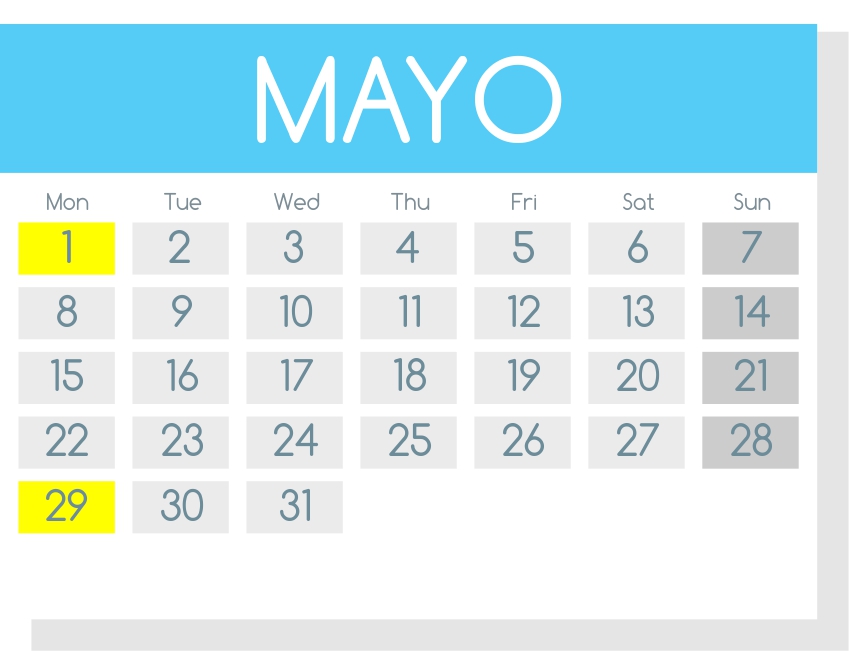 Jurídica
Financiera
Técnica
INICIO
Portador
Valor Agregado
30
Telefonía Fija
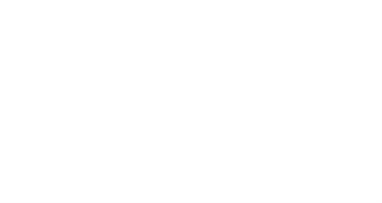 X
Formato 1.1.
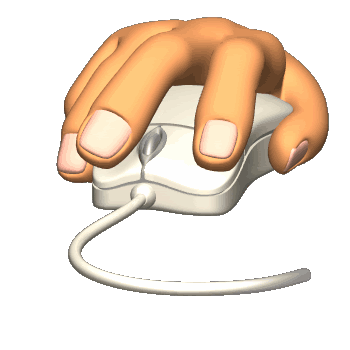 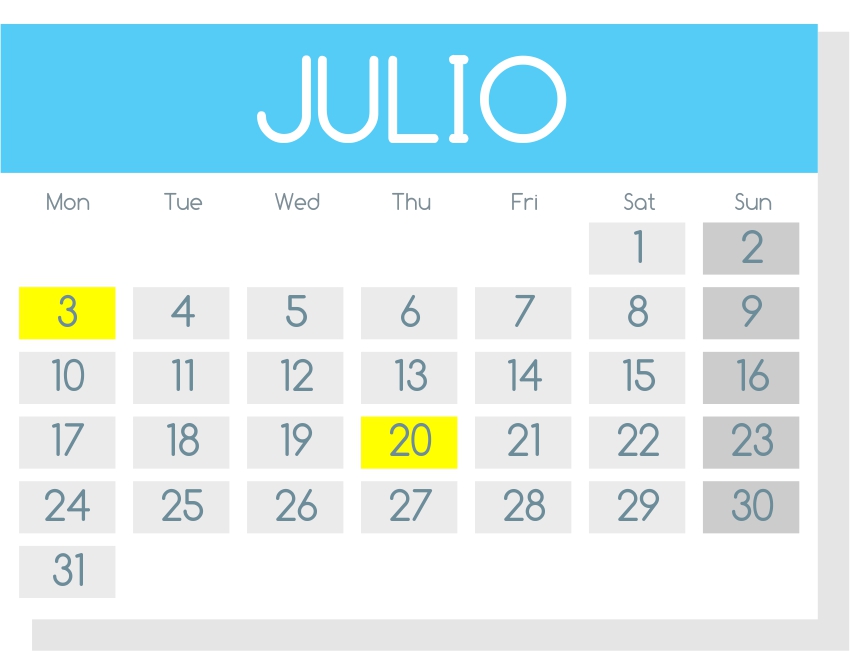 Jurídica
Financiera
Técnica
INICIO
Portador
15
Valor Agregado
Telefonía Fija
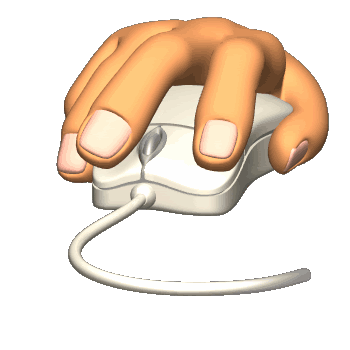 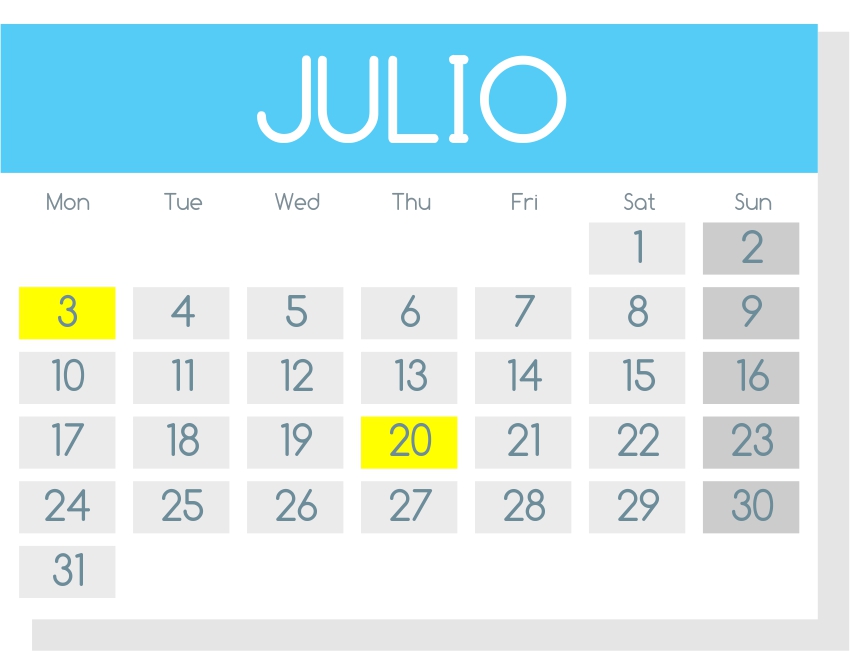 Jurídica
Financiera
Técnica
INICIO
Portador
15
Valor Agregado
Telefonía Fija
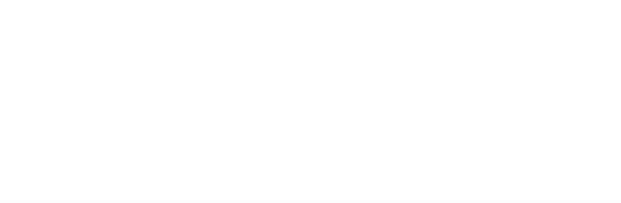 X
Formatos 2.5, 2.6, 2.9.
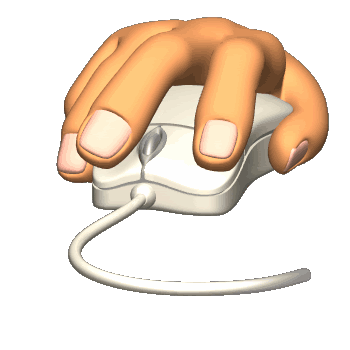 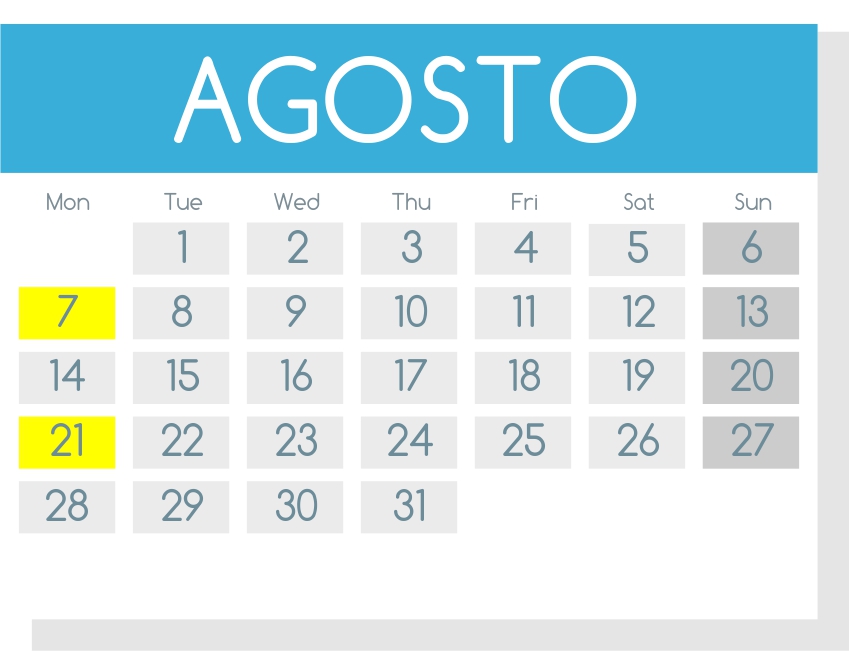 X
Jurídica
Financiera
Técnica
INICIO
Portador
15
Valor Agregado
30
Telefonía Fija
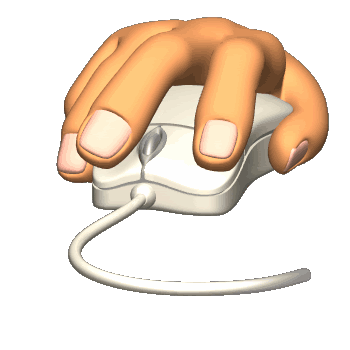 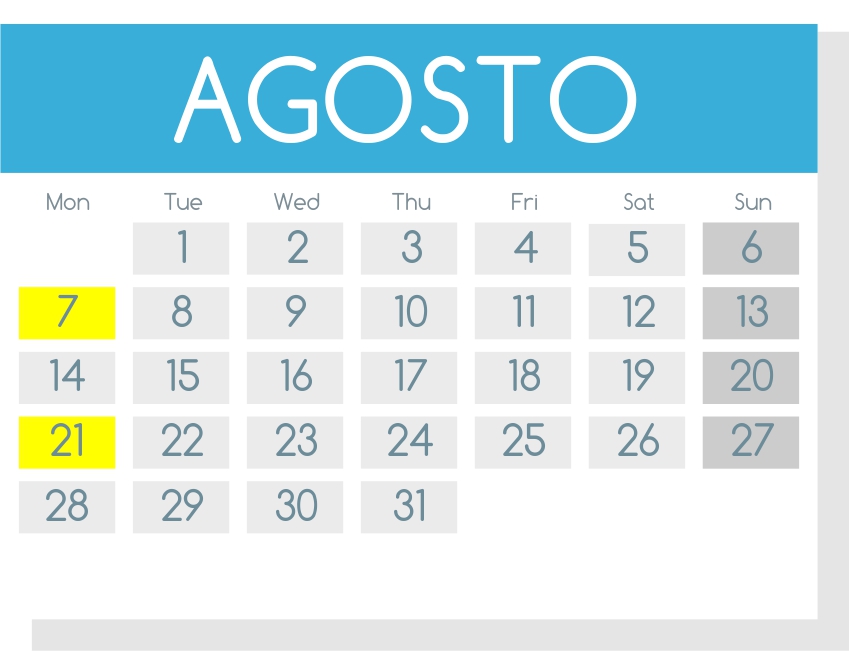 Jurídica
Financiera
Técnica
INICIO
Portador
15
Valor Agregado
Telefonía Fija
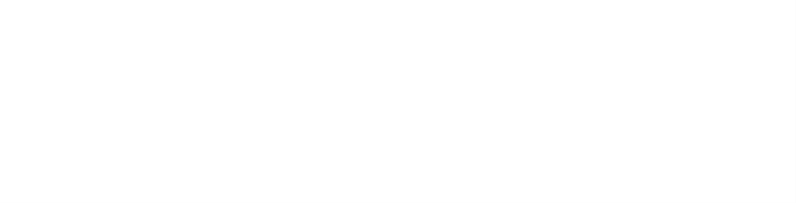 X
Formatos 1.2, 1.3, 1.4,1.10.
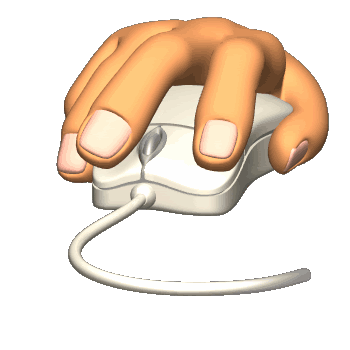 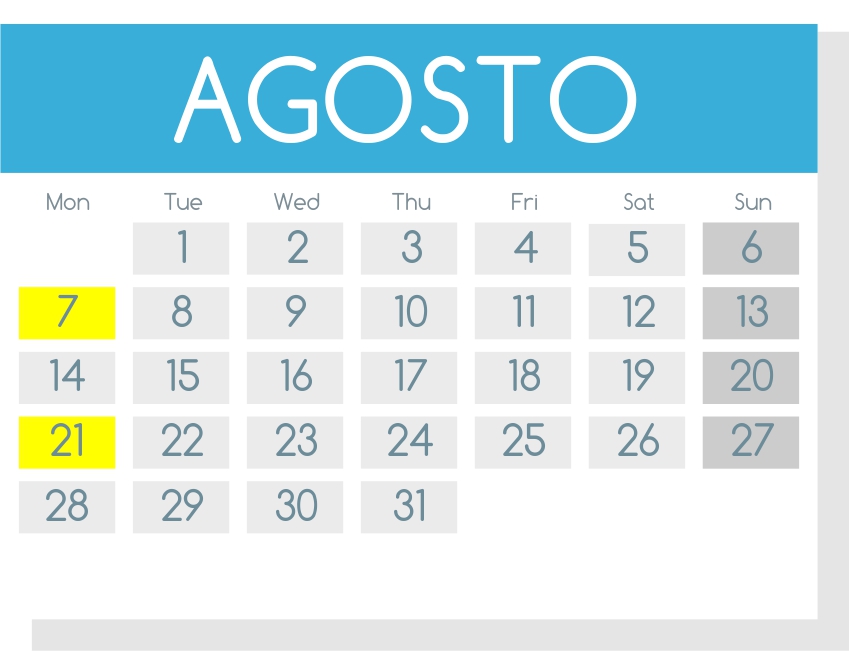 Jurídica
Financiera
Técnica
INICIO
Portador
Valor Agregado
30
Telefonía Fija
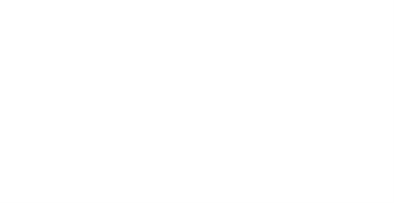 X
Formato 1.1.
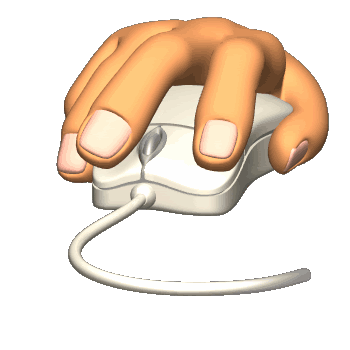 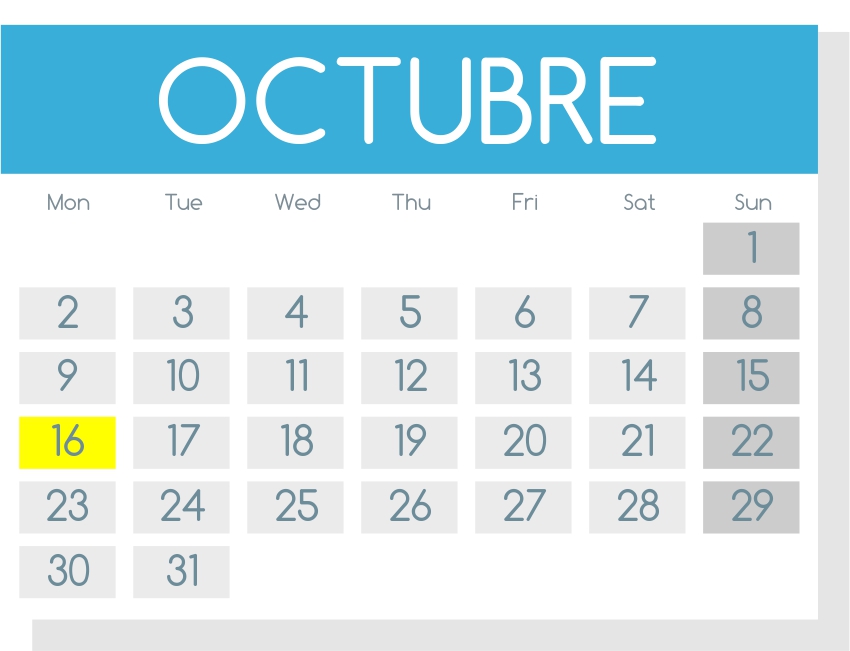 Jurídica
Financiera
Técnica
INICIO
Portador
15
Valor Agregado
Telefonía Fija
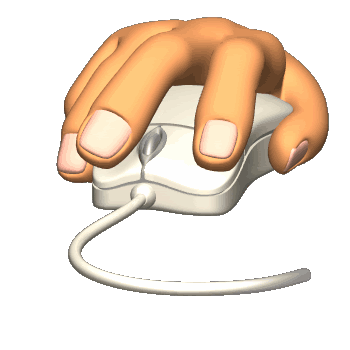 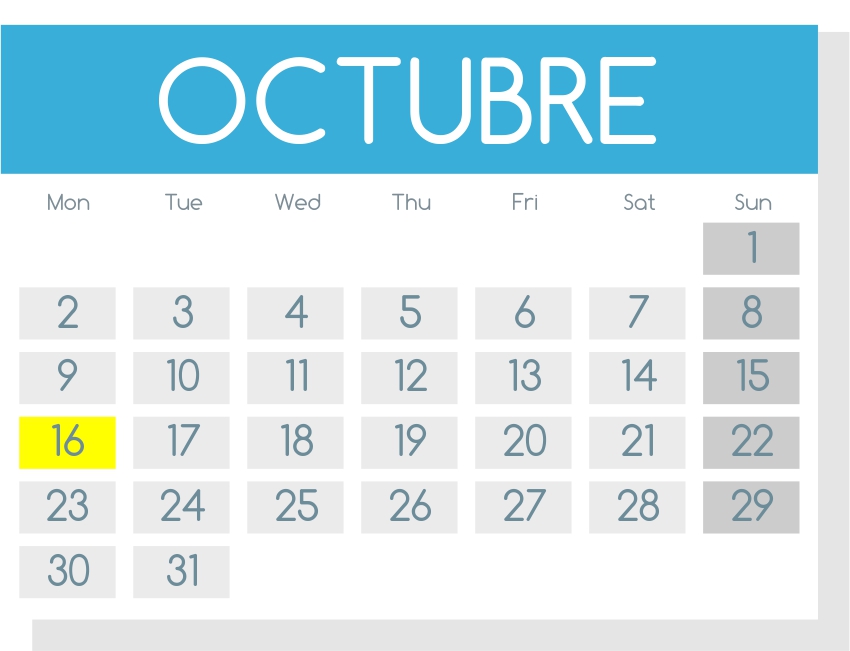 Jurídica
Financiera
Técnica
INICIO
Portador
15
Valor Agregado
Telefonía Fija
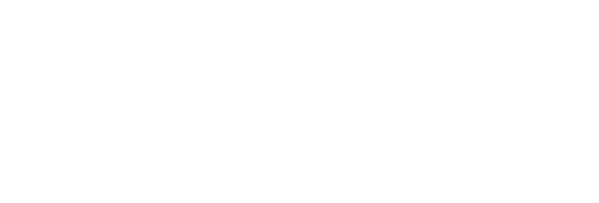 X
Formato 2.9.
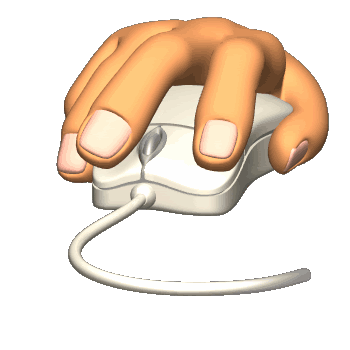 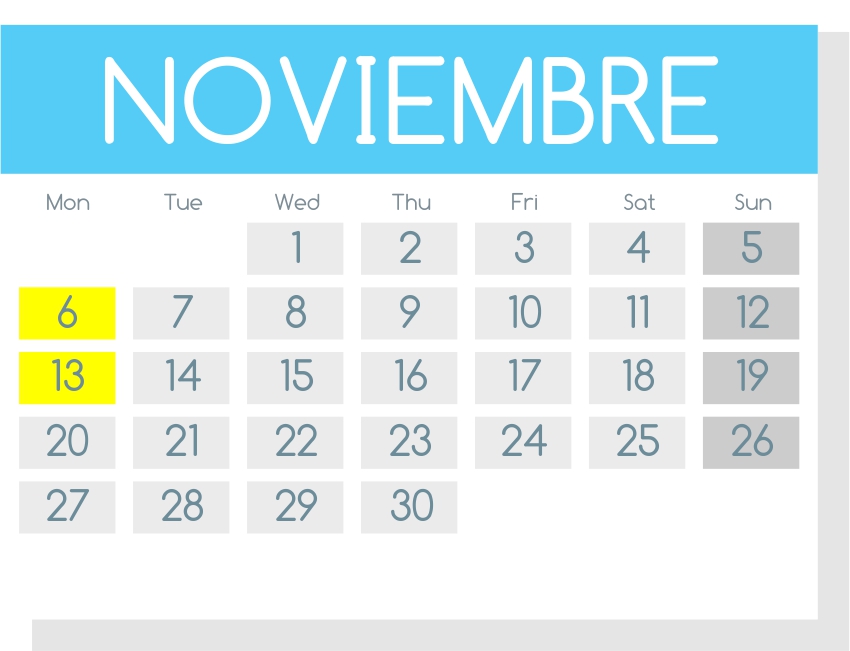 X
Jurídica
Financiera
Técnica
INICIO
Portador
15
Valor Agregado
30
Telefonía Fija
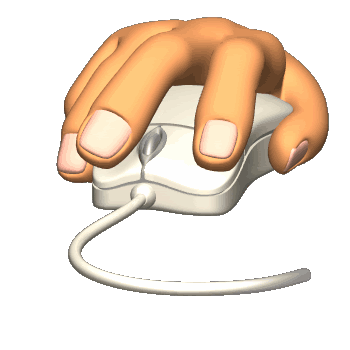 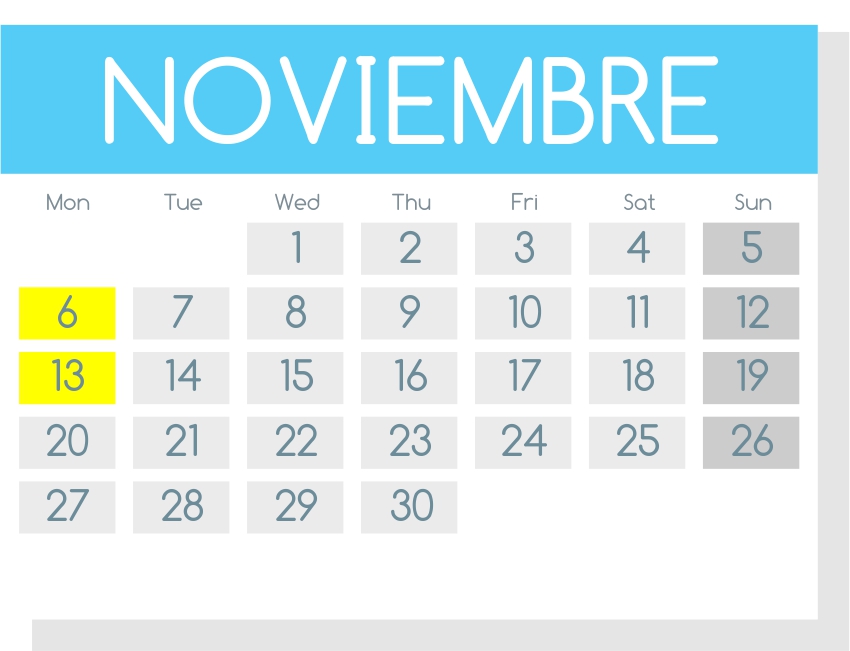 Jurídica
Financiera
Técnica
INICIO
Portador
15
Valor Agregado
Telefonía Fija
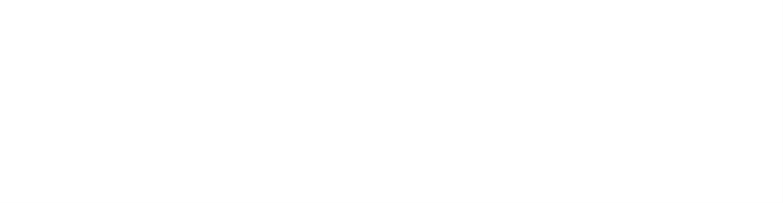 X
Formatos 1.2, 1.3, 1.4, 1.10.
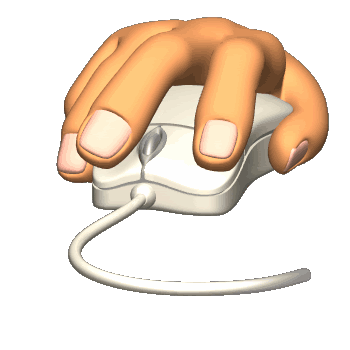 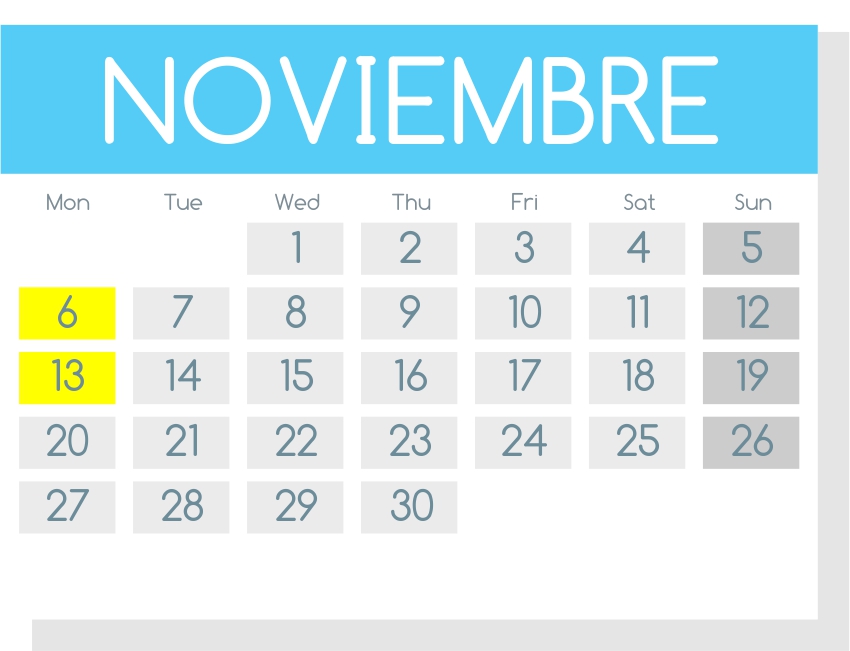 Jurídica
Financiera
Técnica
INICIO
Portador
Valor Agregado
30
Telefonía Fija
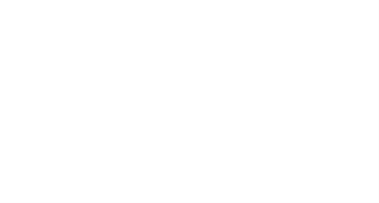 X
Formato 1.1.
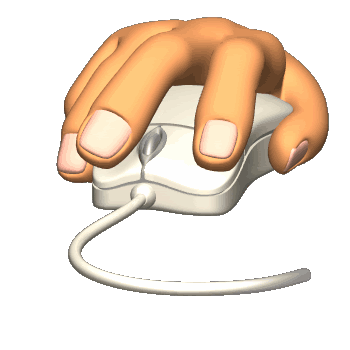 Jurídica
Financiera
Técnica
INICIO
Permanentes
Portador
Valor Agregado
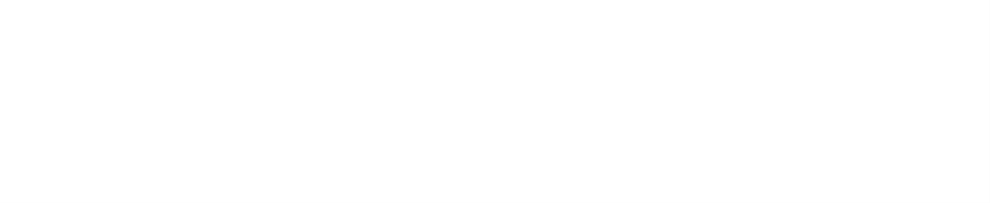 Telefonía Fija
Medir y Publicar indicadores de calidad
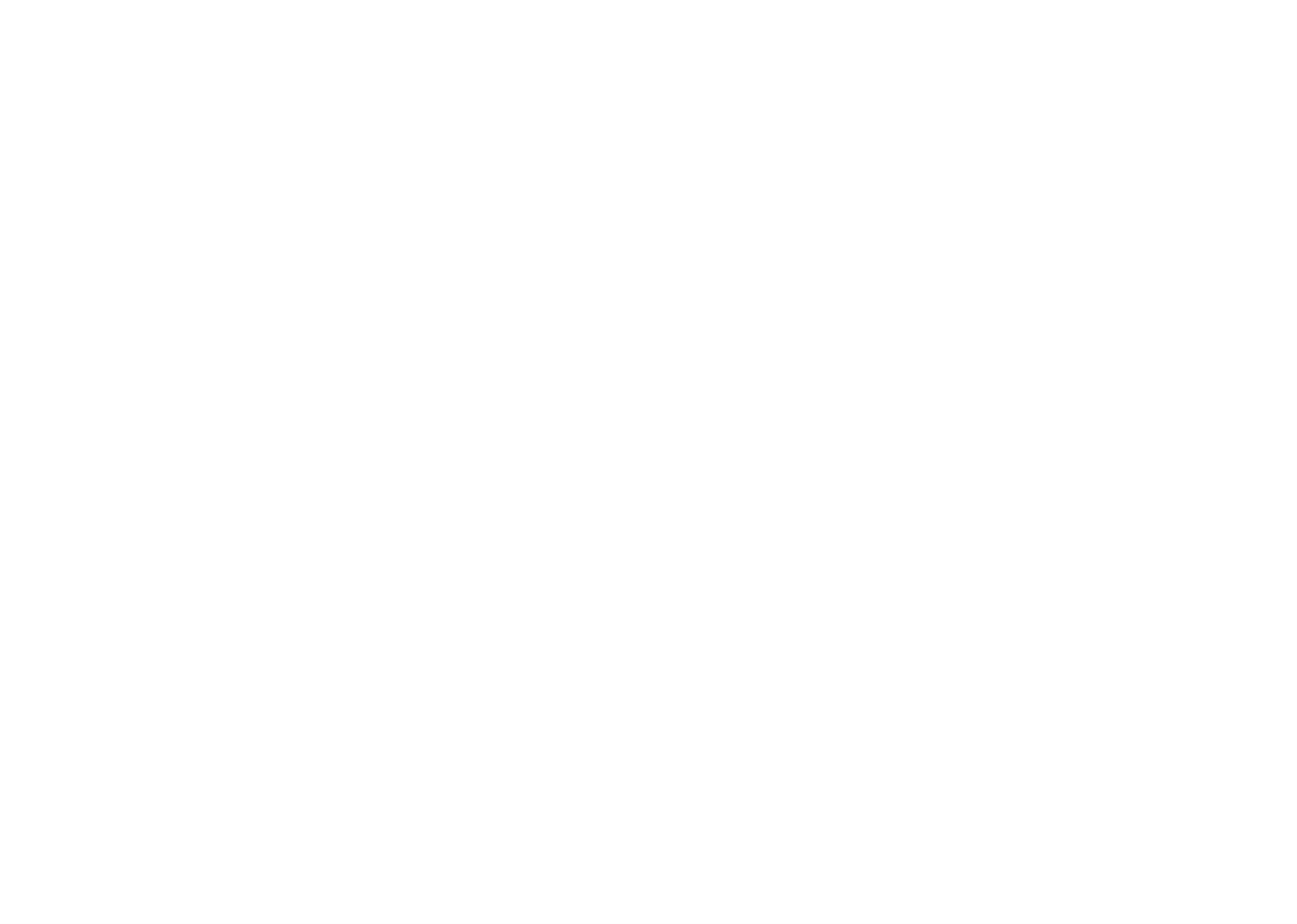 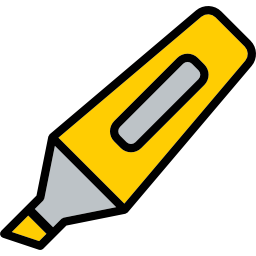 X
Formatos 1.11
Tres primeros días hábiles de cada mes.
Técnica
Jurídica
Financiera
INICIO
Portador
Eventuales
Valor Agregado
Telefonía Fija
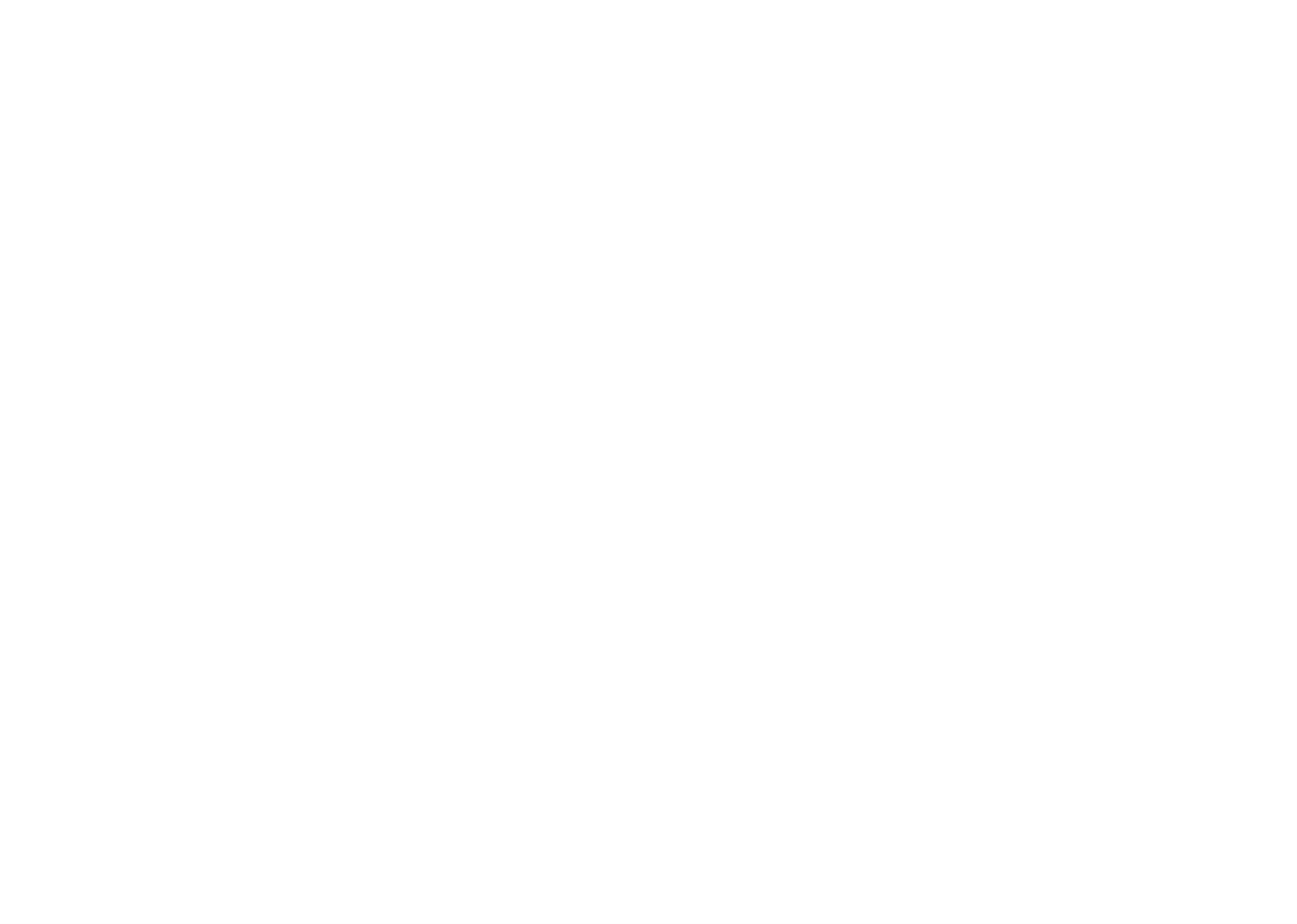 X
Formatos 3.4, 3.6.
 Aplica según matriz de obligaciones.
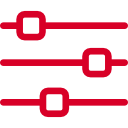